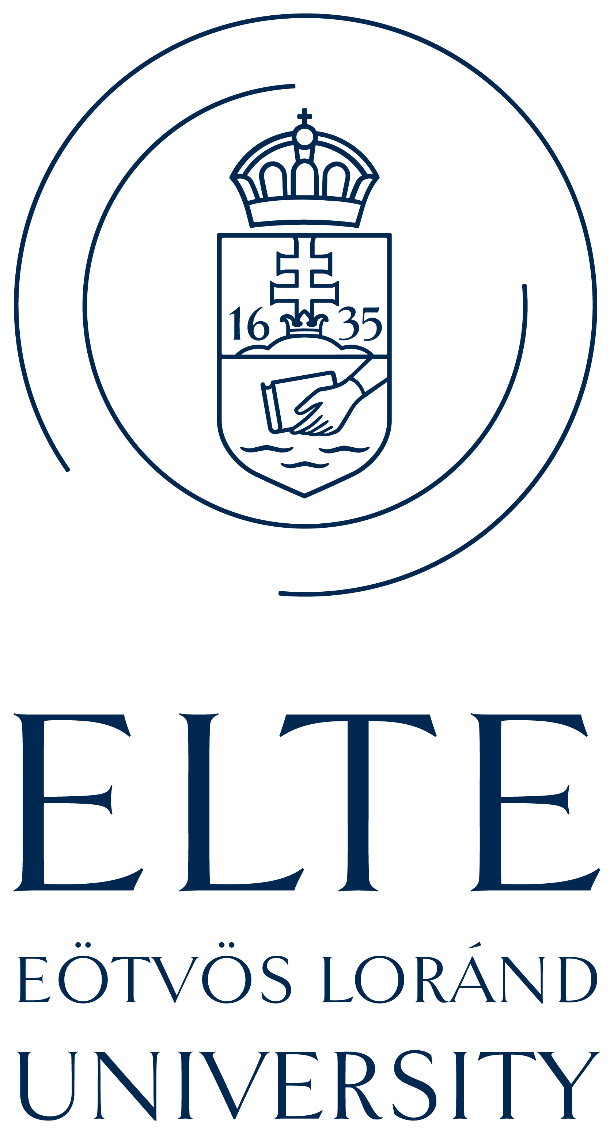 Accelerators and detectors
Máté Csanád (Eötvös U)
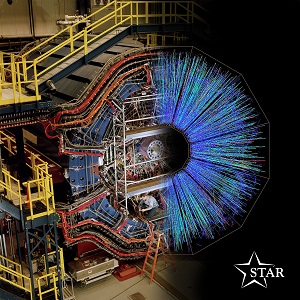 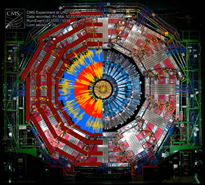 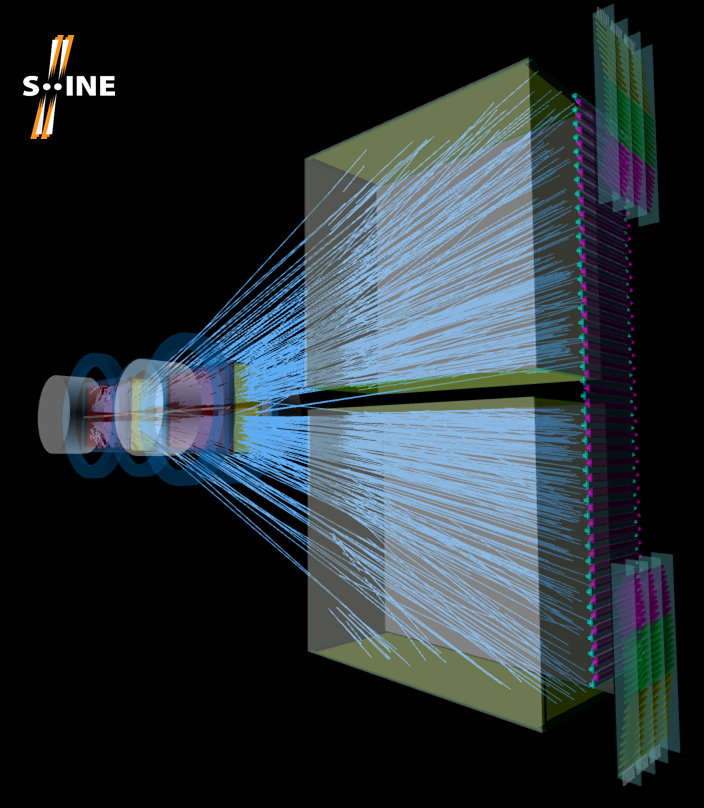 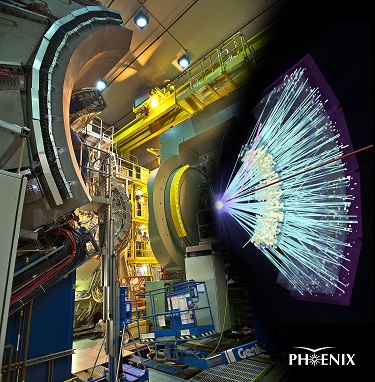 M. Csanád (Eötvös U) @ Heavy ion physics lecture
Contents
2/47
Accelerators in general
Details of SPS, RHIC, LHC
Detectors in general
Some examples: PHENIX, STAR, CMS, NA61
M. Csanád (Eötvös U) @ Heavy ion physics lecture
Electrostatic particle accelerators
3/47
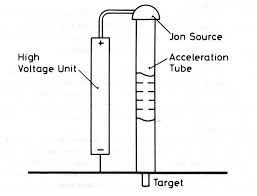 Basic electrostatic


Cockroft-Walton


Van de Graaf


Limitation: length and/or insulation breakdown
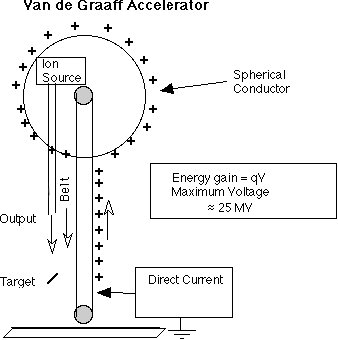 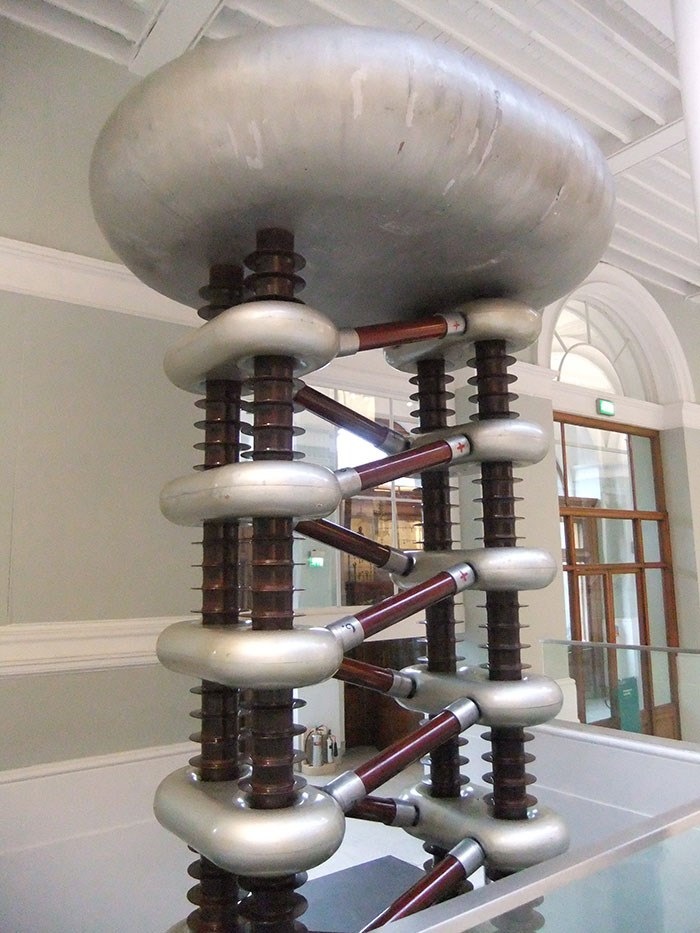 M. Csanád (Eötvös U) @ Heavy ion physics lecture
Linear accelerators
4/47
Alternating current to always accelerate towards the next tube
Multiple types: Wideroe, Alvarez, Tesla, RFQ
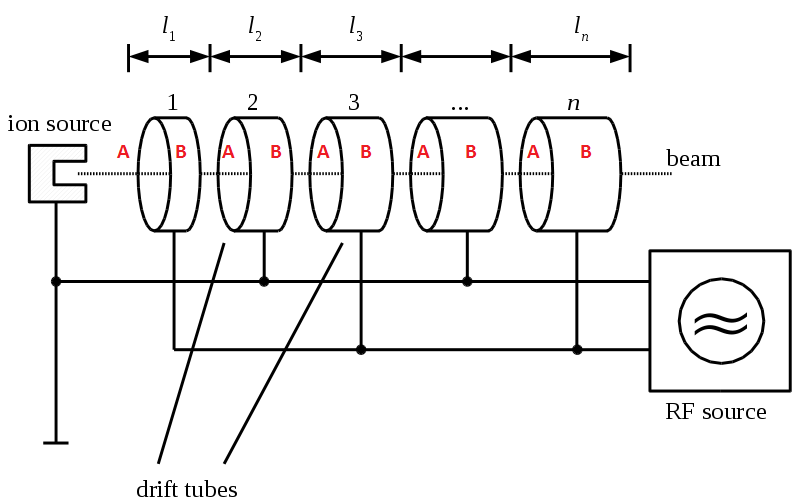 M. Csanád (Eötvös U) @ Heavy ion physics lecture
Cyclotrons
5/47
Circular design, larger acceleration possible
Spiral: increasing radius as particle energy increases
Beam exiting towards target
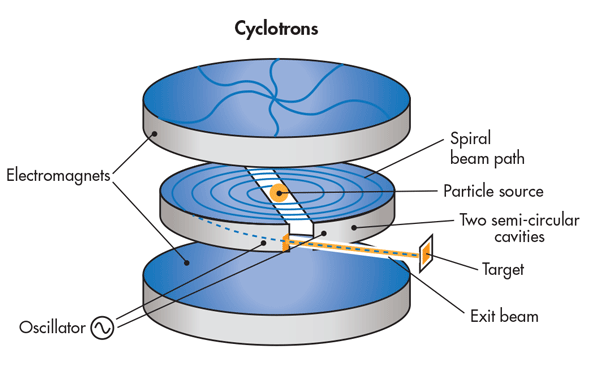 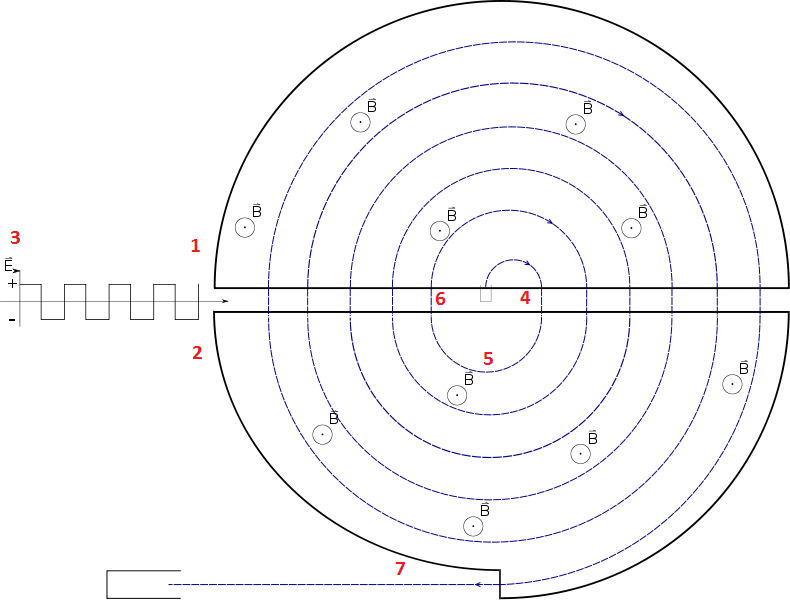 M. Csanád (Eötvös U) @ Heavy ion physics lecture
Synchrontrons
6/47
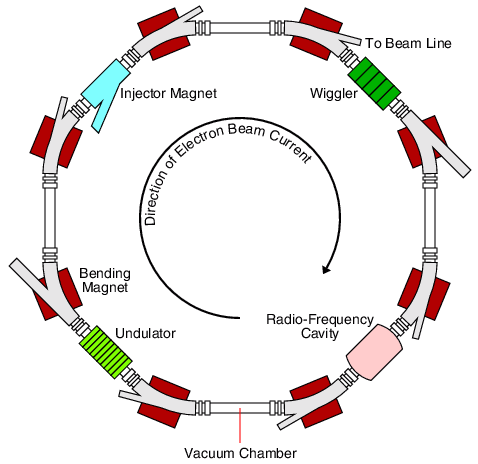 Basic principle: maintain constant radius
Synchronize magnetic field toparticle energy 
Three tasks:
Accelerating
Bending
Focusing
M. Csanád (Eötvös U) @ Heavy ion physics lecture
Relativistic kinematics
7/47
M. Csanád (Eötvös U) @ Heavy ion physics lecture
Kinetic energy
8/47
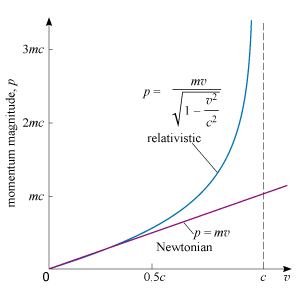 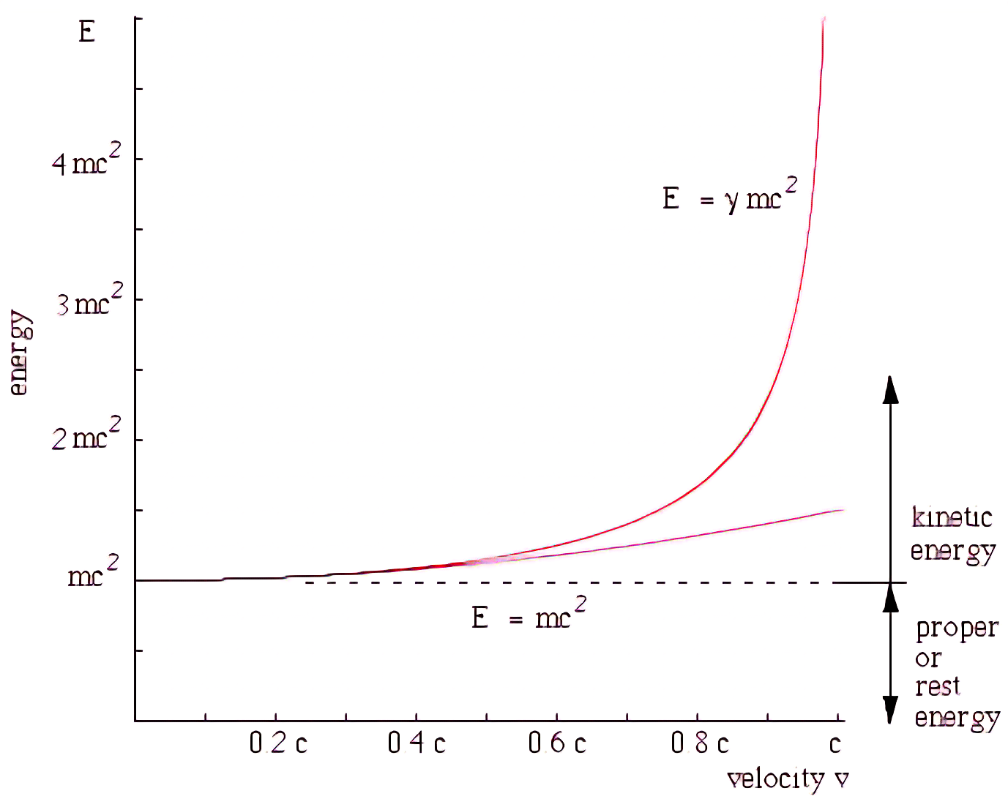 M. Csanád (Eötvös U) @ Heavy ion physics lecture
Particle accelerators
9/47
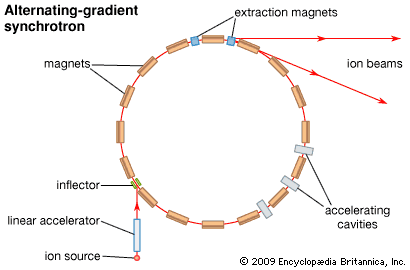 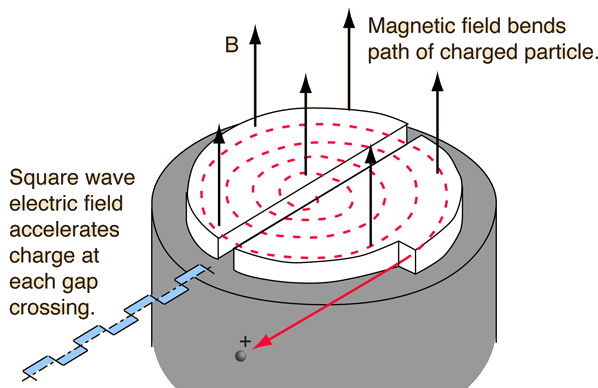 cyclotron
M. Csanád (Eötvös U) @ Heavy ion physics lecture
Buckets and Bunches
10/47
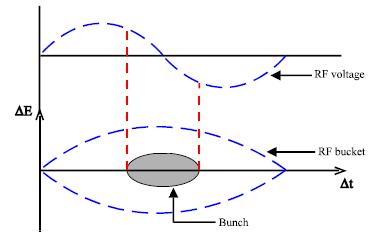 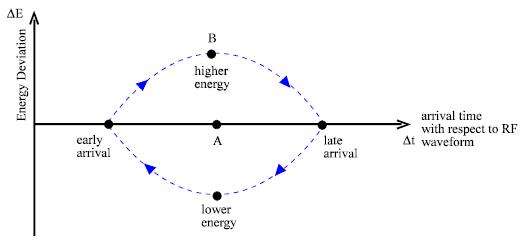 M. Csanád (Eötvös U) @ Heavy ion physics lecture
Bunch crossings and collisions
11/47
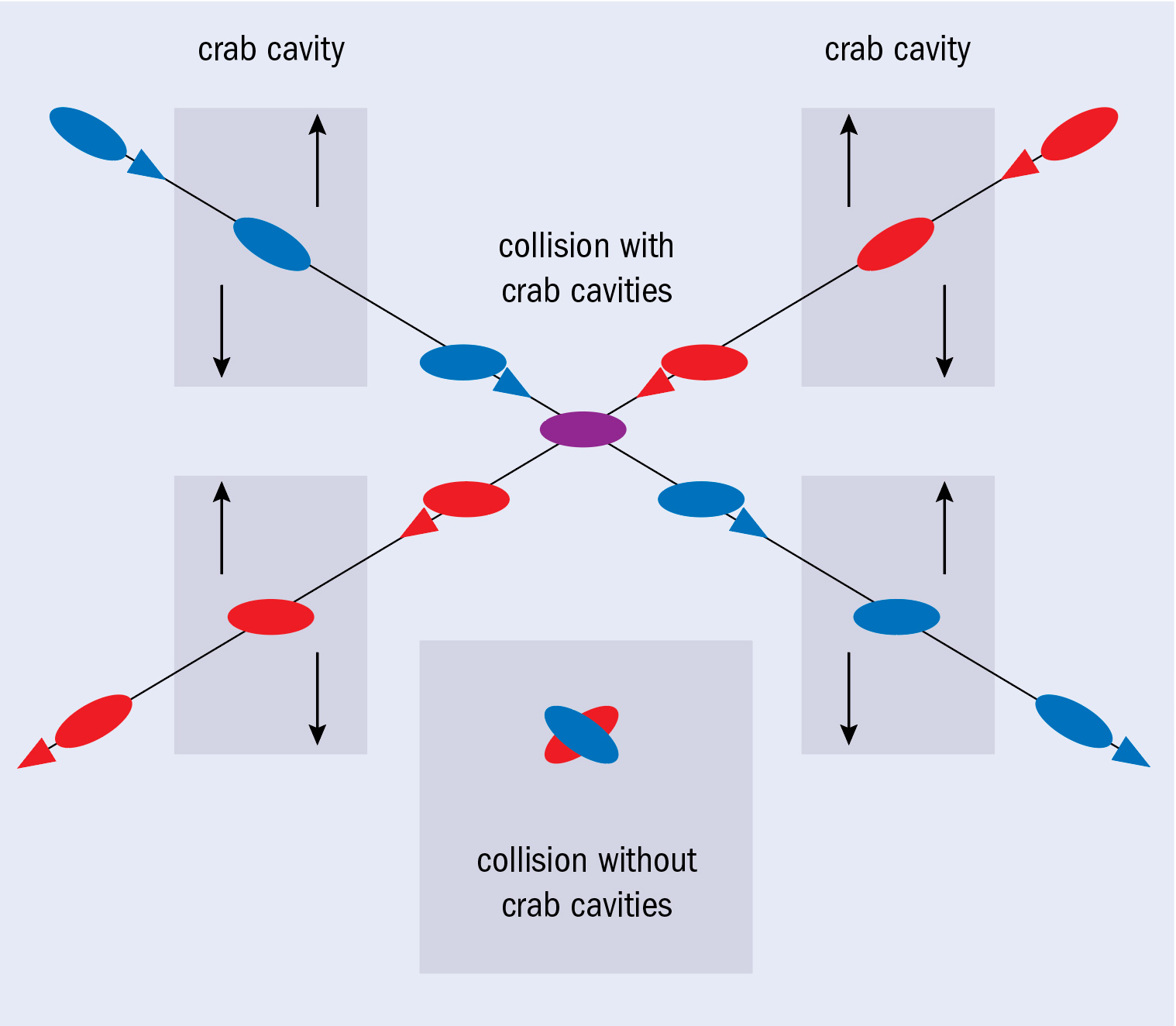 Two rings with opposite directed beams
Crossing at some angle
Crab cavity: rotation
Bunch spacing: determined by pre-accelerators
Not all bunches are filled: filling scheme
Bunch crossing: possible collisions

Missing bunches: pre-accelerator and injection kicker gap
Important: abort gap for dumping the beam
Max number of events usually too high
Filtering: minimum bias sampling
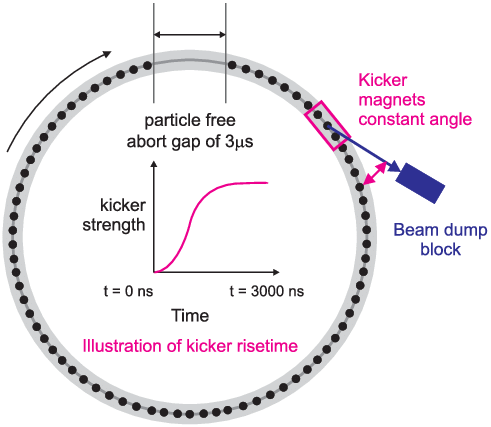 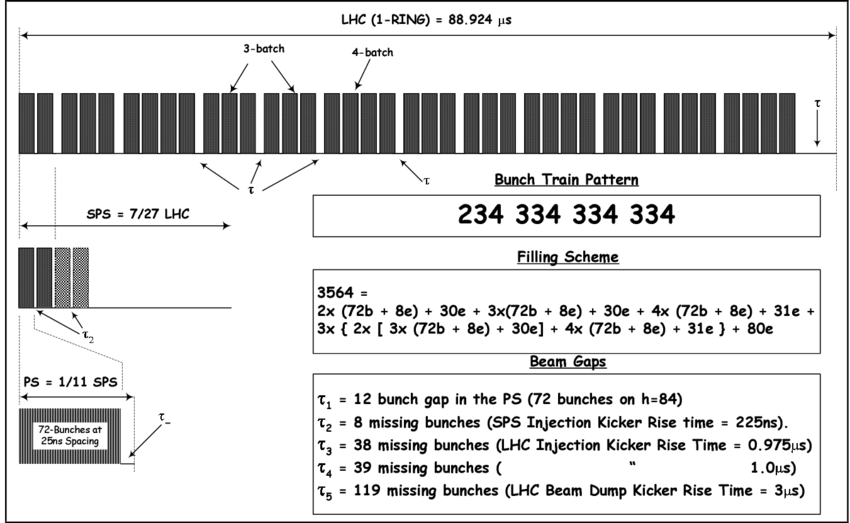 M. Csanád (Eötvös U) @ Heavy ion physics lecture
Contents
12/47
Accelerators in general
Details of SPS, RHIC, LHC
Detectors in general
Some examples: PHENIX, STAR, CMS, NA61
M. Csanád (Eötvös U) @ Heavy ion physics lecture
Facilities: Large Hadron Collider (+SPS)
13/47
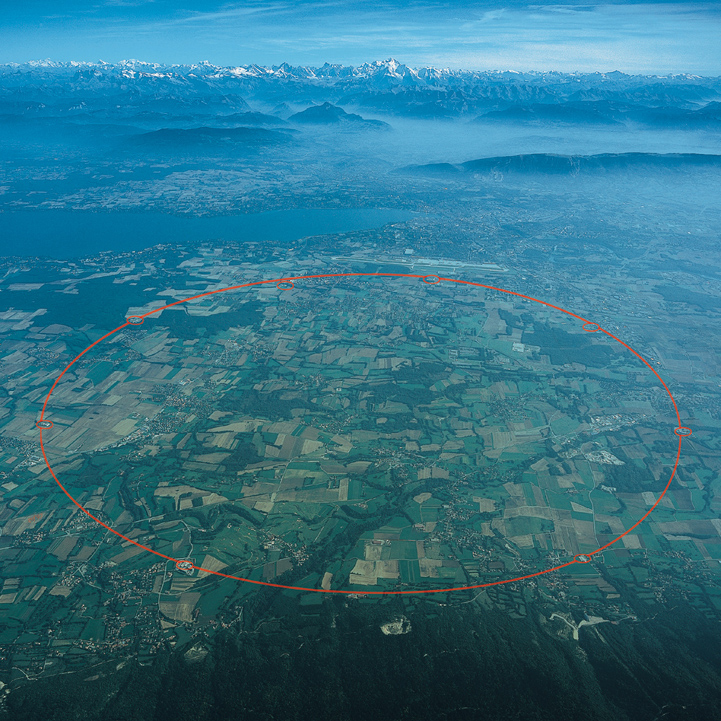 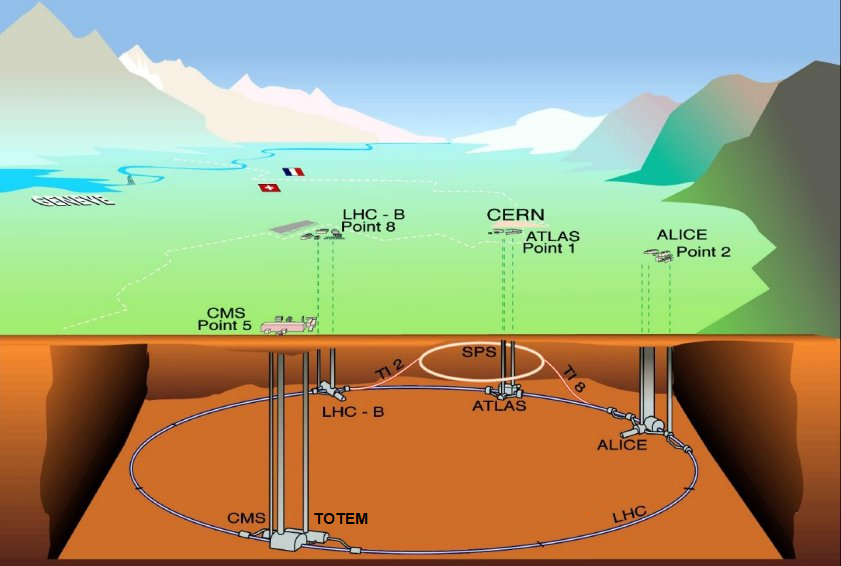 M. Csanád (Eötvös U) @ Heavy ion physics lecture
CERN, LHC and SUrroundings
14/47
Mont Blanc

Geneve


Lake Geneva
Swiss-French border



CERN
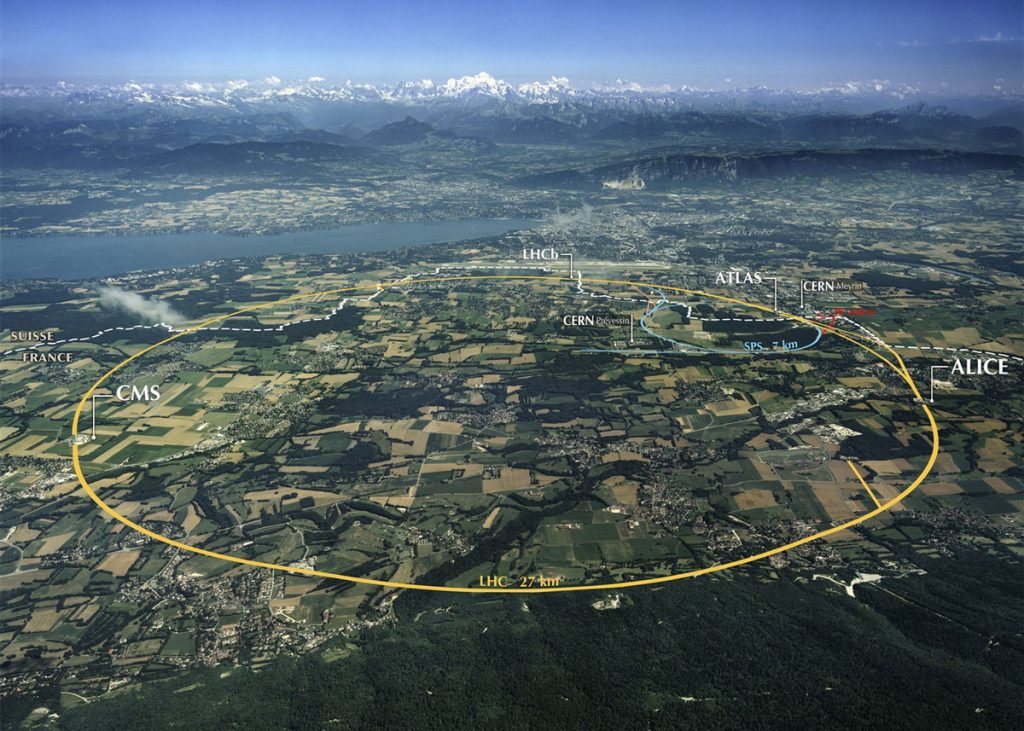 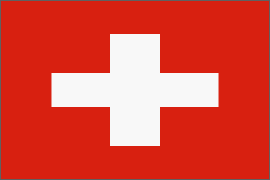 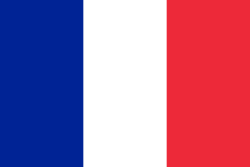 M. Csanád (Eötvös U) @ Heavy ion physics lecture
LHC in Numbers
15/47
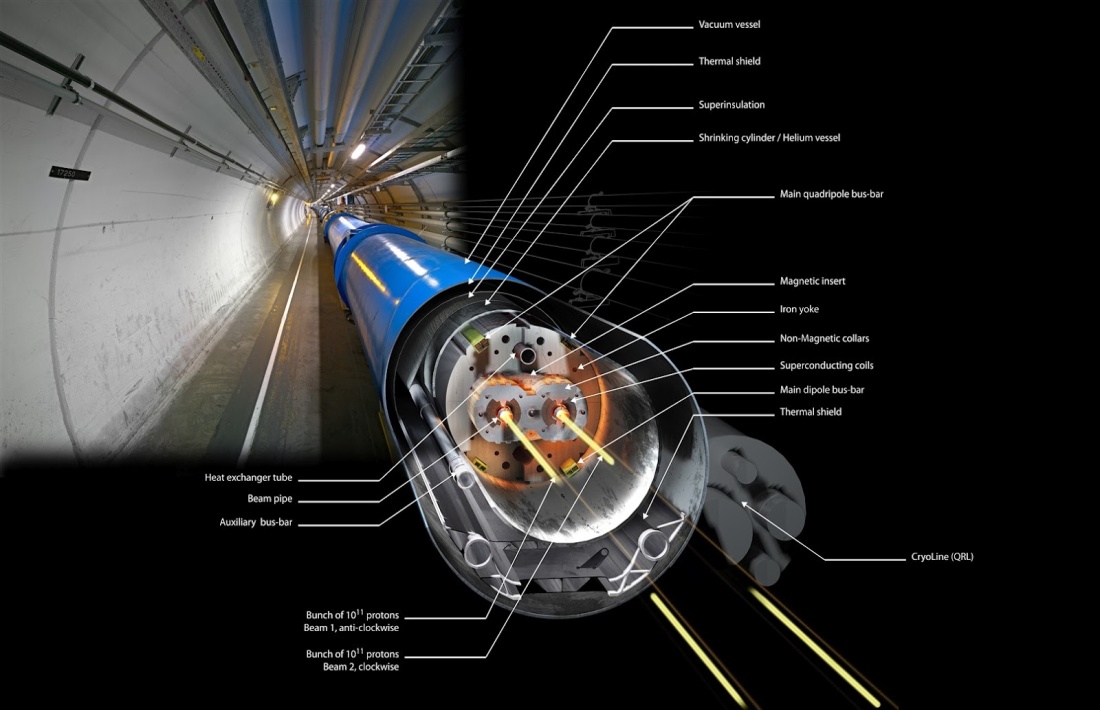 2x27 km, 150-200 m deep
Collisions: 4 intersections
~3000 bunches, 25 ns spacing
99.9999991% speed of light
10 000 rounds/sec
600 million collisions/sec
10 000 superconducting magnets
10 000 tons of liquid N2: 80 K
120 tons of liquid He: 2 K
120 MW electricity consumption (c.f. a large city)
6 mg H+ in 10 years
25 000 terabyte data yearly
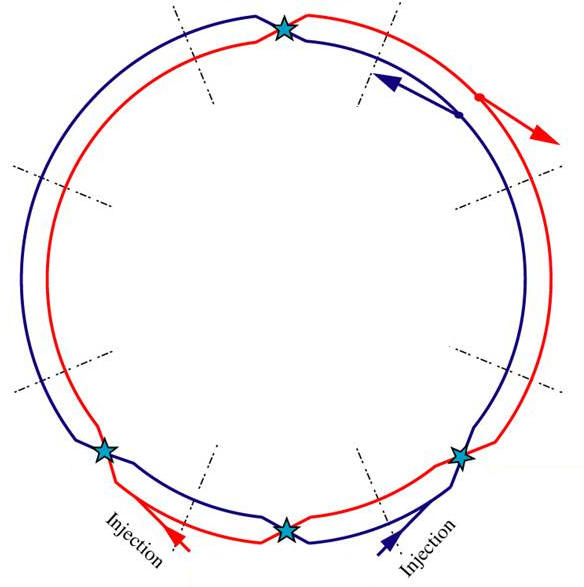 M. Csanád (Eötvös U) @ Heavy ion physics lecture
The Relativistic Heavy Ion Collider
16/47
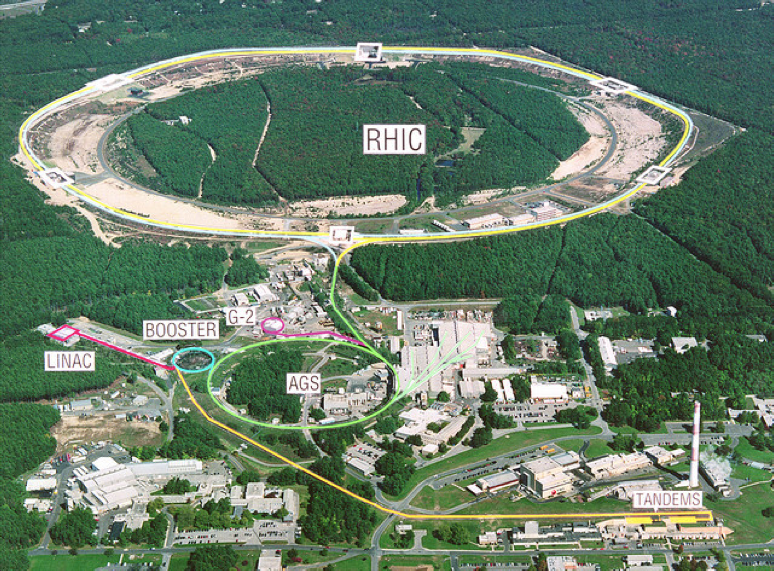 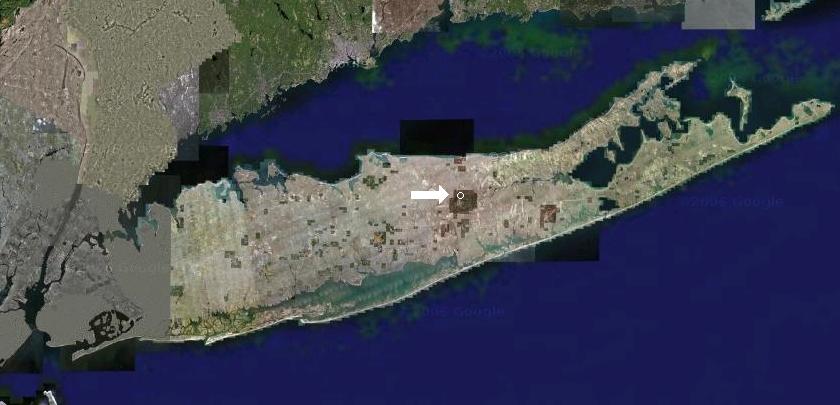 M. Csanád (Eötvös U) @ Heavy ion physics lecture
Areal Photo of RHIC
17/47
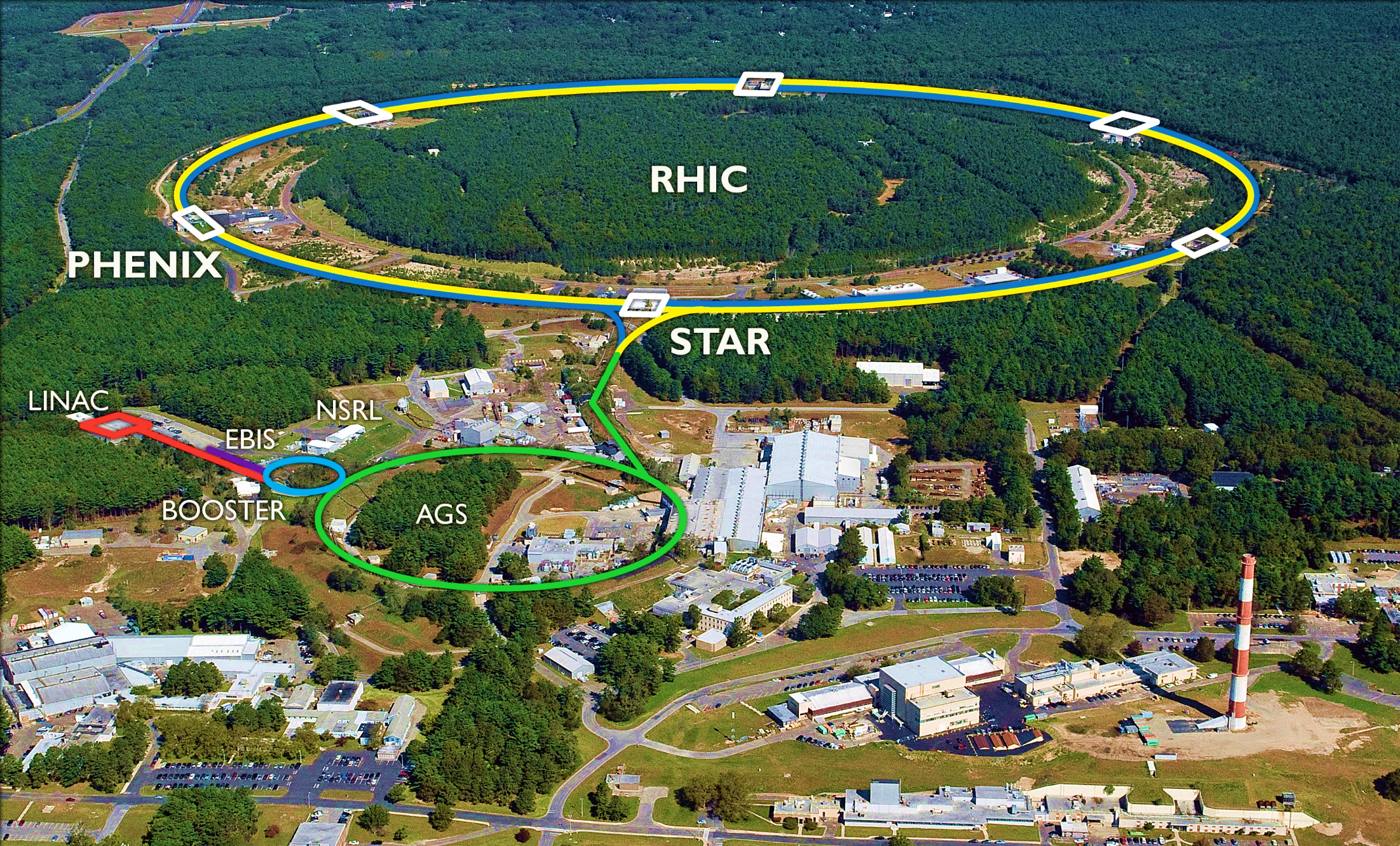 M. Csanád (Eötvös U) @ Heavy ion physics lecture
RHIC in Numbers
18/47
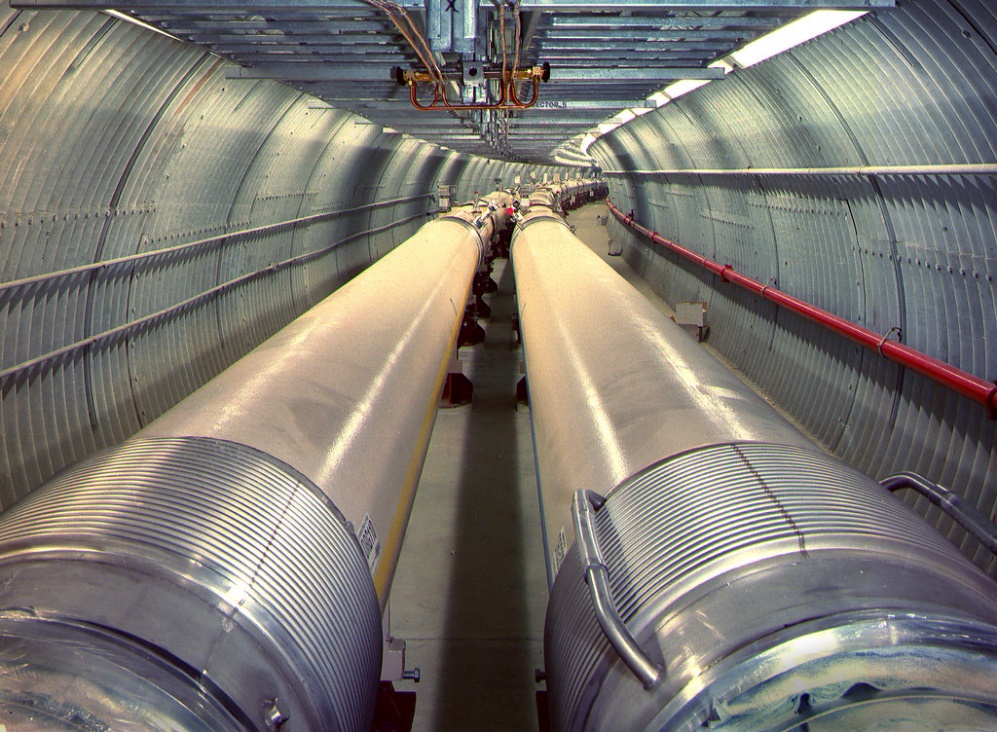 Two rings, 4 km each
99.995% speed of light
111 bunches
80 000 rounds/sec
Thousands of collisions/sec
1740 superconducting magnets
21 000 km superconducting wires
25 tons of liquid He
0.00005 mg gold/year
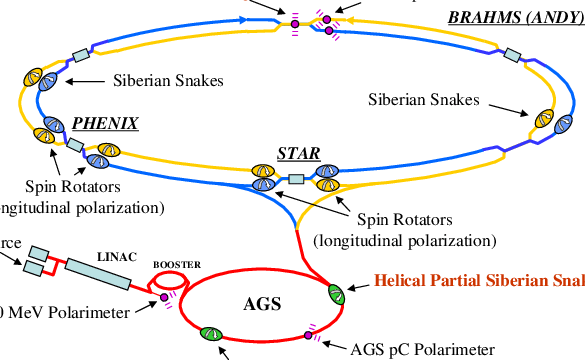 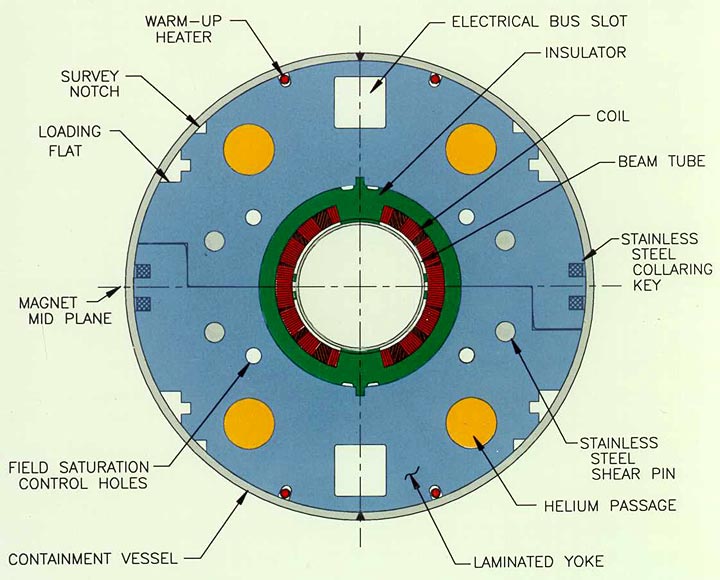 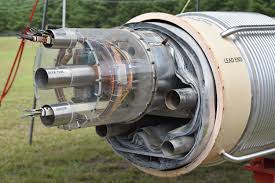 M. Csanád (Eötvös U) @ Heavy ion physics lecture
Rhic runs, 2001-2022
19/47
M. Csanád (Eötvös U) @ Heavy ion physics lecture
STAR Recorded data
20/47
M. Csanád (Eötvös U) @ Heavy ion physics lecture
Future facilities: NICA, FAIR, J-PARC HI
21/47
New facilities planned/built
NICA: 2020, MPD&BM@N
FAIR: 2022, CBM
J-PARC HI: 2025, JHITS
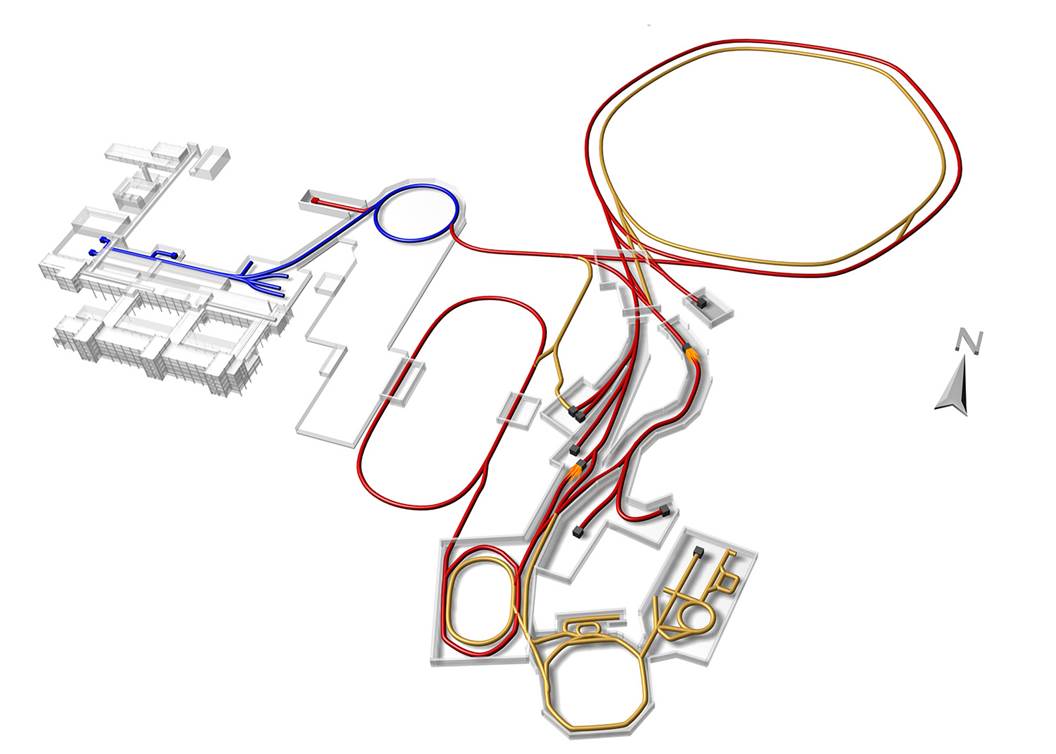 SIS100/300
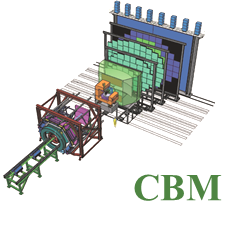 FAIR phase 1
FAIR phase 2
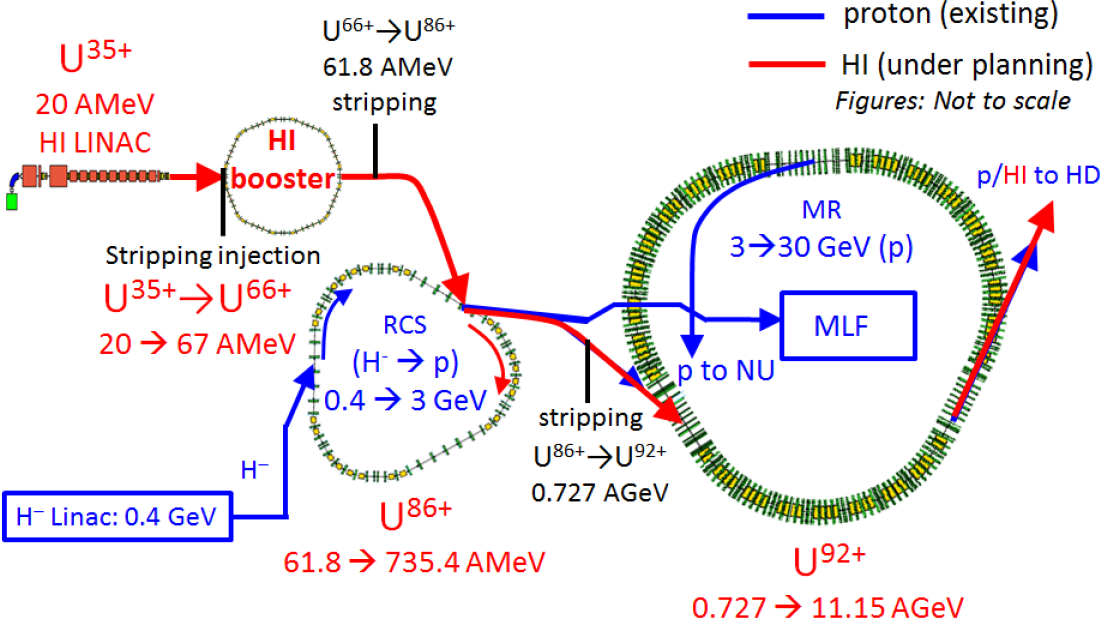 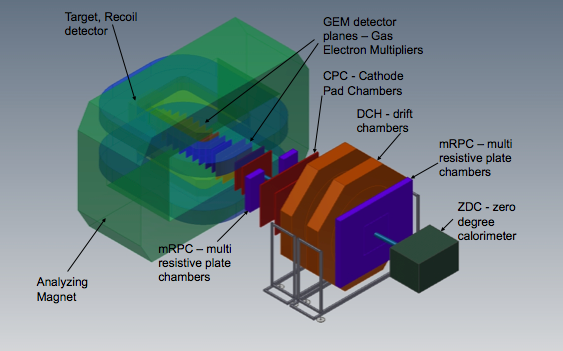 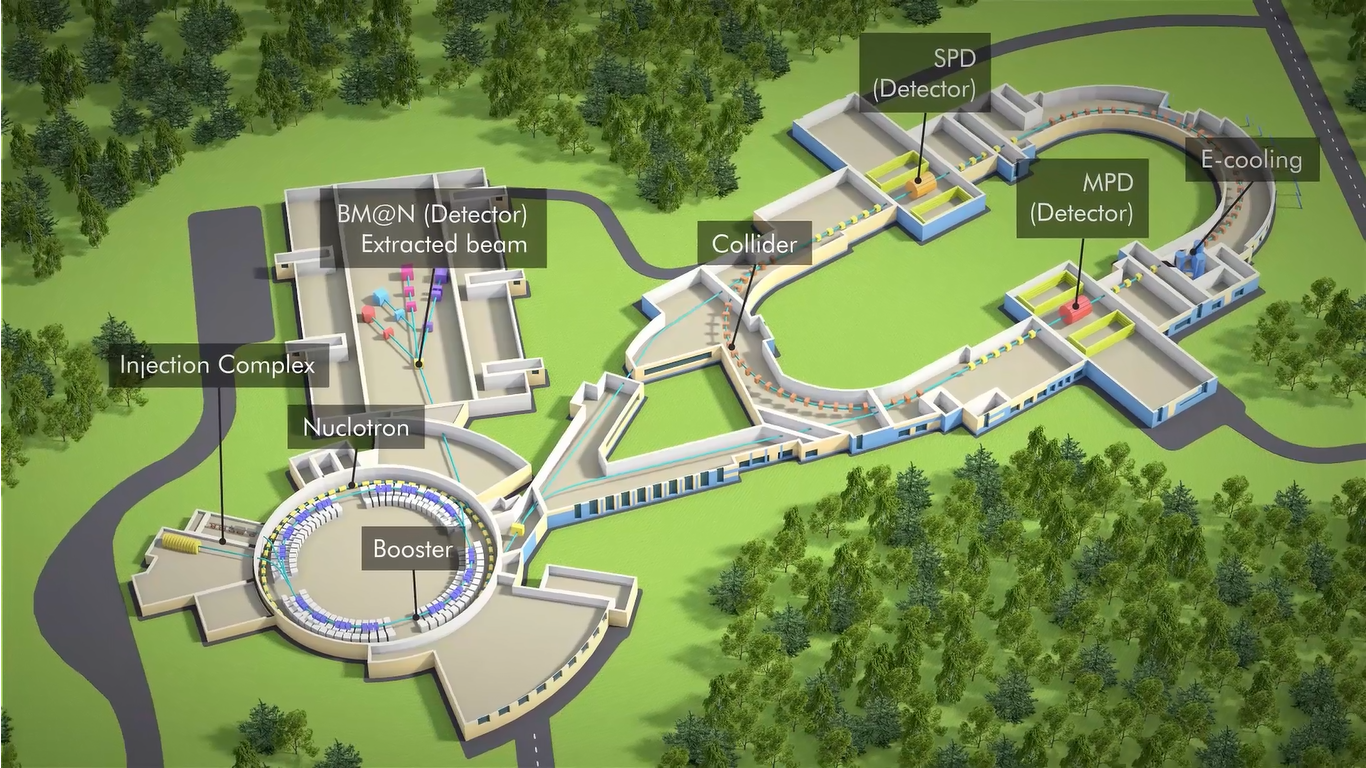 J-PARC HI
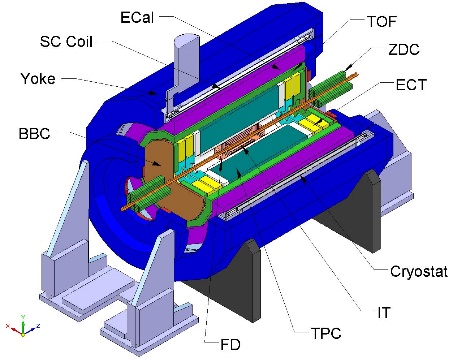 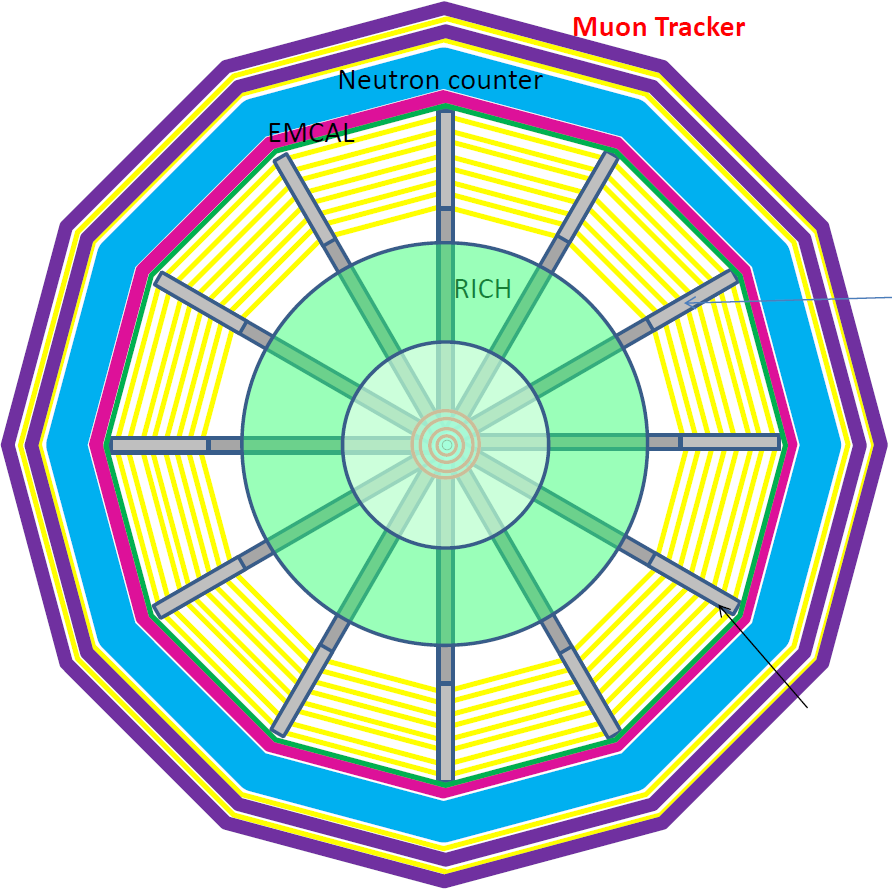 NICA
M. Csanád (Eötvös U) @ Heavy ion physics lecture
(FUTURE) FacilitIES comparison
22/47
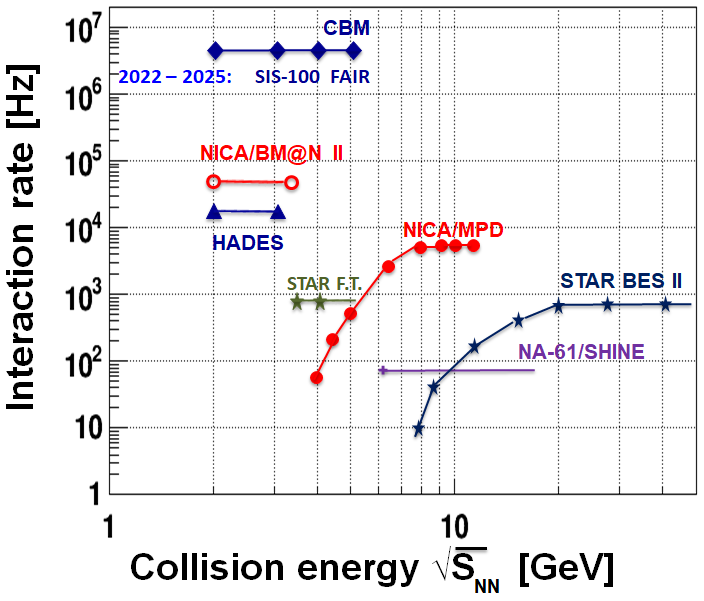 M. Csanád (Eötvös U) @ Heavy ion physics lecture
Contents
23/47
Accelerators in general
Details of SPS, RHIC, LHC
Detectors in general
Some examples: PHENIX, STAR, CMS, NA61
M. Csanád (Eötvös U) @ Heavy ion physics lecture
Particle detectors
24/47
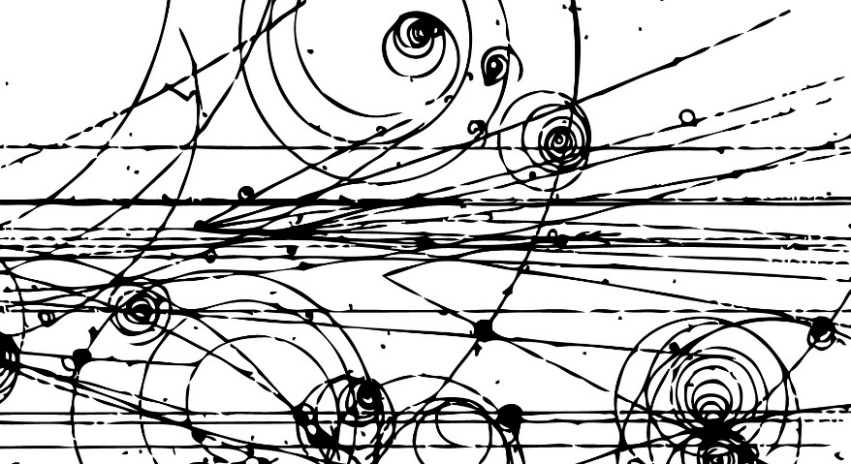 Bubble chamber: overheated fluid, bubble creation
Cloud chamber: supersaturated gas, condensation
Ionization detector: traversing particle ionizes gas




Scintillator: luminescence, light detection
Semiconductor detectors: similar to CCD chip
Many Nobel prizes: Wilson, Glaser, Charpak
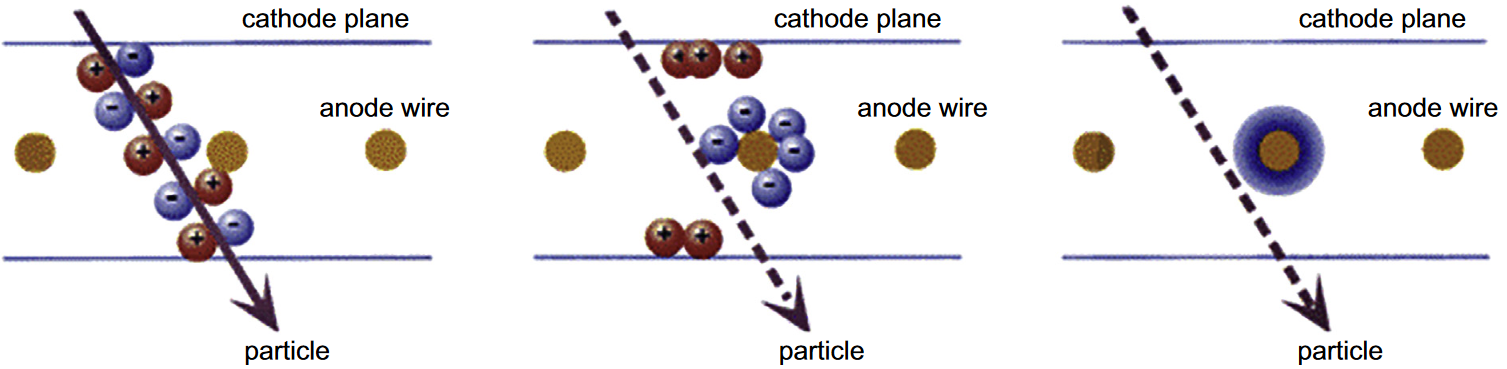 Central Au+Au
Npart~300
Peripheral Au+Au
Npart~50
d+Au
p+p
Reaction Plane
M. Csanád (Eötvös U) @ Heavy ion physics lecture
Event characterisation objectives
25/47
When (time zero) and where (vertex)
Overlap (centrality), number of participants (Npart)
Orientation with respect to overlap (reaction plane)
Reality
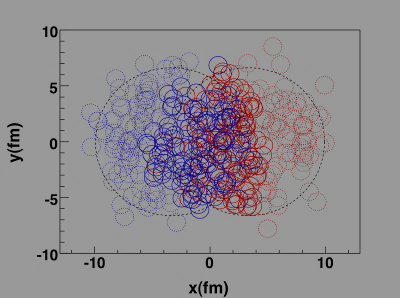 Vertex position: (TS-TN)  c/2
Time zero: (TN+TS)/2 – L/c
M. Csanád (Eötvös U) @ Heavy ion physics lecture
Time zero & vertex determination
26/47
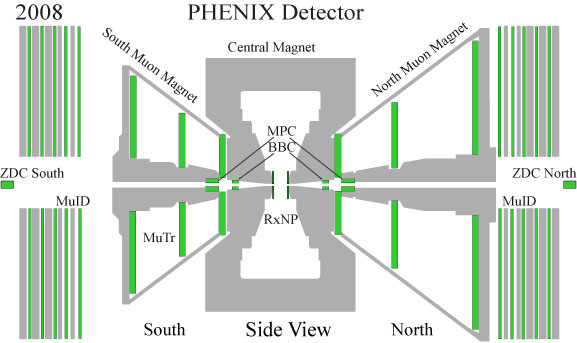 L
L
South
North
TN
TS
M. Csanád (Eötvös U) @ Heavy ion physics lecture
Collisions of different centrality
27/47
Centrality: how head-on the collision was
Measure: how many events are more central?
0%: most central collision;  0-5%: most central 1/20th of all;  90-100%: least central 1/10th of all
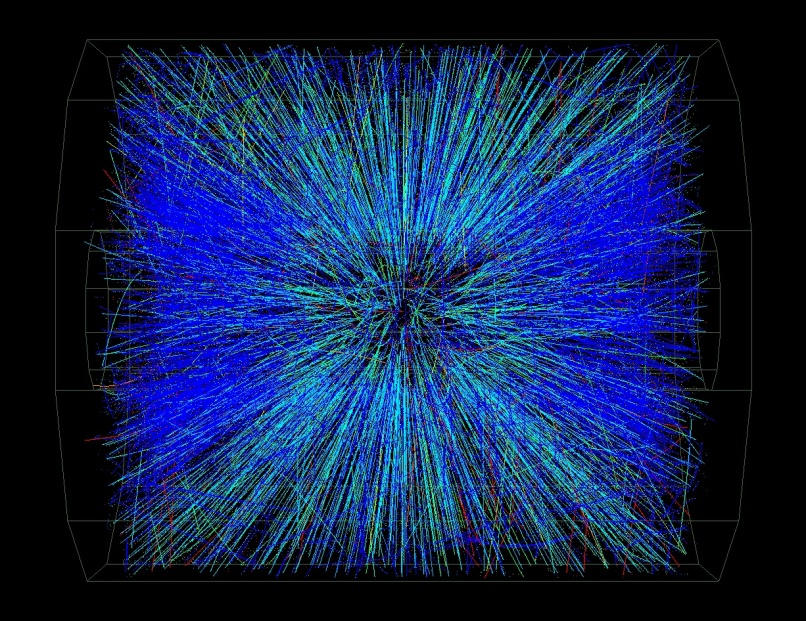 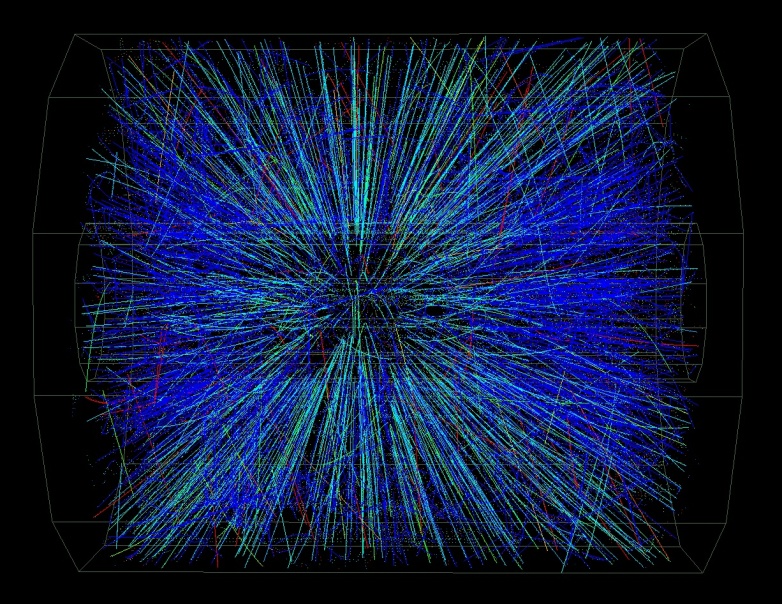 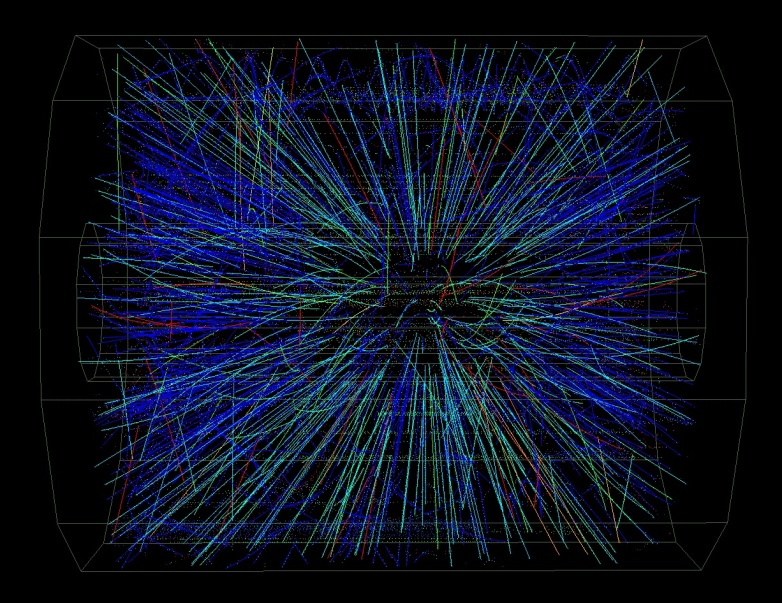 Peripheral
Central
INTRODUCTION          EXPERIMENTS          OBSERVATIONS
M. Csanád (Eötvös U) @ Heavy ion physics lecture
Centrality determination
28/47
Participants: new particles towards central detectors, including BBC
Spectators: deflected by DX magnet
Evaporated neutrons: not deflected („zero degree”), towards ZDC
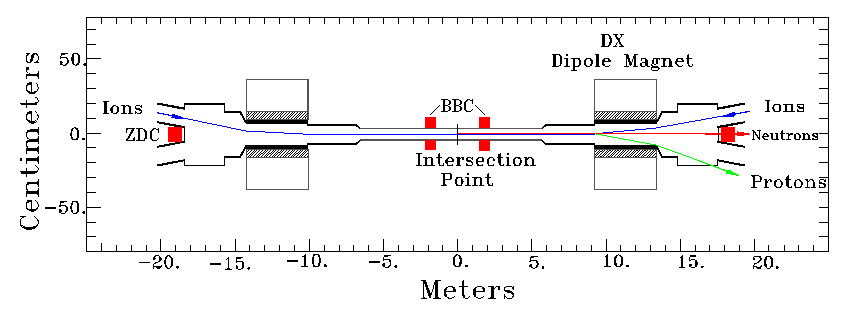 Spectators
Towards ZDC
Participants
Spectators
Central detectors, incl. BBC
M. Csanád (Eötvös U) @ Heavy ion physics lecture
Centrality calibration
29/47
More central: more charge in BBC
Very central or very peripheral: no energy in ZDC
EZDC versus QBBC
Simulation via Glauber Monte Carlo model
Data
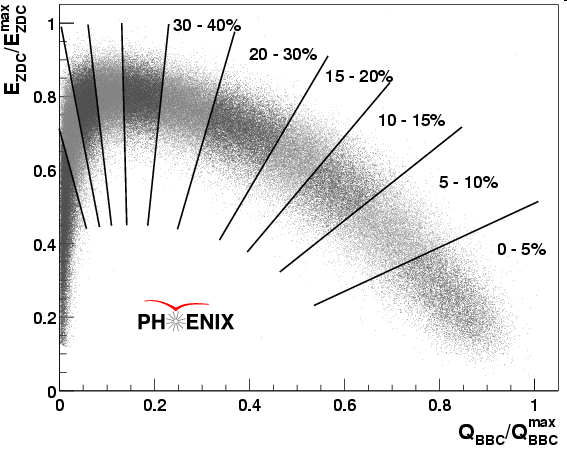 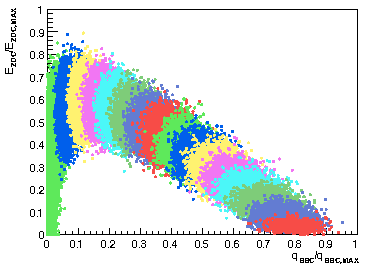 Simulation
10-15%
5-10%
0-5%
M. Csanád (Eötvös U) @ Heavy ion physics lecture
Glauber model
30/47
M. Csanád (Eötvös U) @ Heavy ion physics lecture
Results from a Glauber MC Calculation
31/47
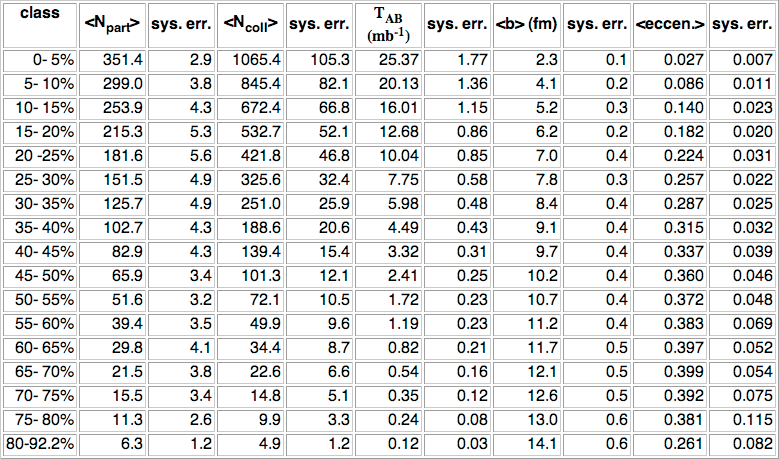 M. Csanád (Eötvös U) @ Heavy ion physics lecture
Results from a Glauber MC Calculation
32/47
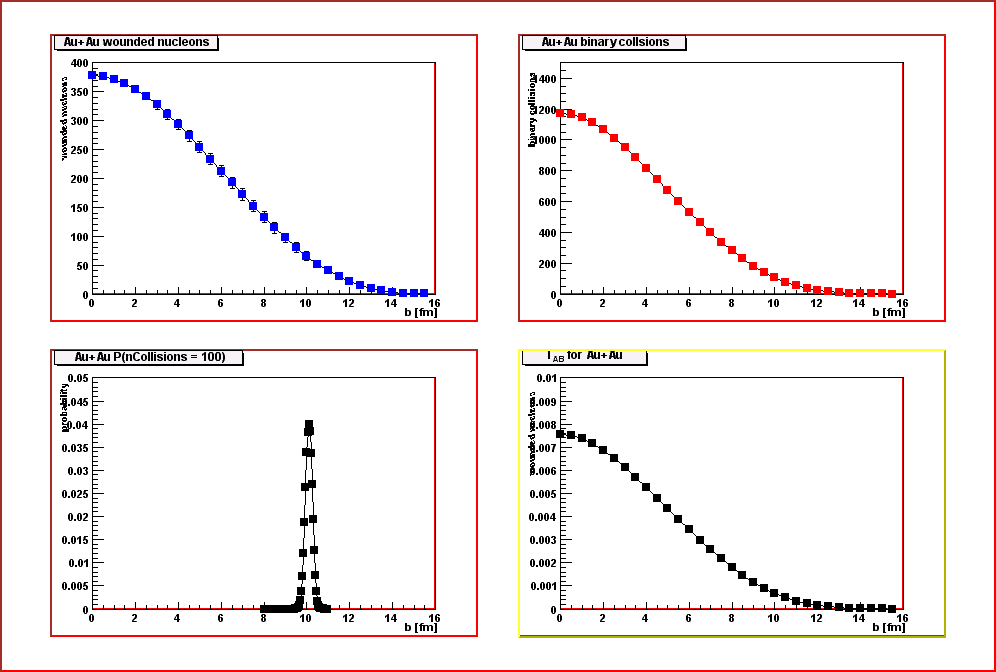 Npart vs. b
Ncoll vs. b
Prob(Ncoll=100) vs. b
TAB vs. b
Reaction plane
b
impact parameter
M. Csanád (Eötvös U) @ Heavy ion physics lecture
Reaction plane determination
33/47
Reaction Plane
BBC
RxNP
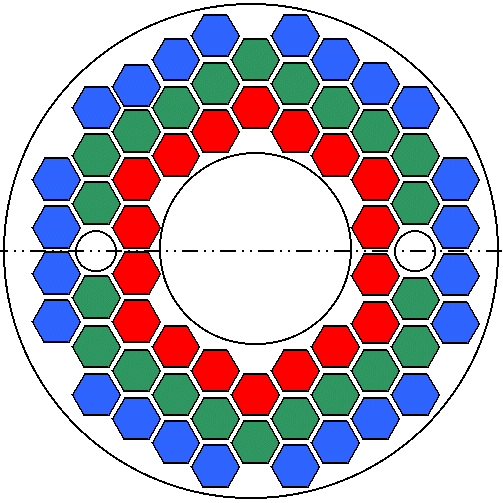 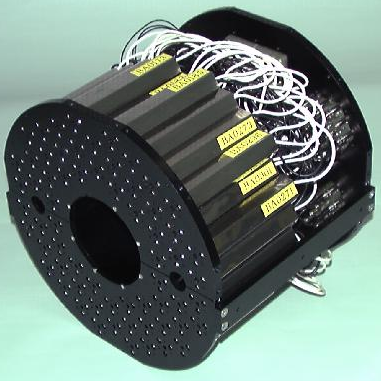 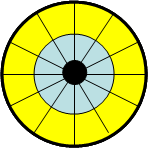 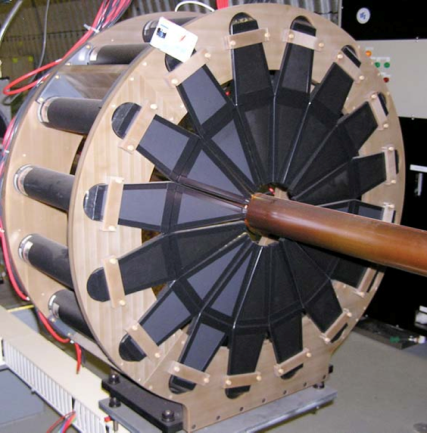 M. Csanád (Eötvös U) @ Heavy ion physics lecture
Particle properties
34/47
Particle = spatial track 
Set of hits in several detectors measured
Momentum measured via curvature
Known magnetic field
Particle type determined via mass & charge
Charge: curvature again…
Mass: momentum & (velocity or energy)
Measure all this for hadrons, g, leptons etc…
Quality assurance: matching of the above
M. Csanád (Eötvös U) @ Heavy ion physics lecture
Magnetic field to measure momentum
35/47
Momentum from curvature, precise tracking needed
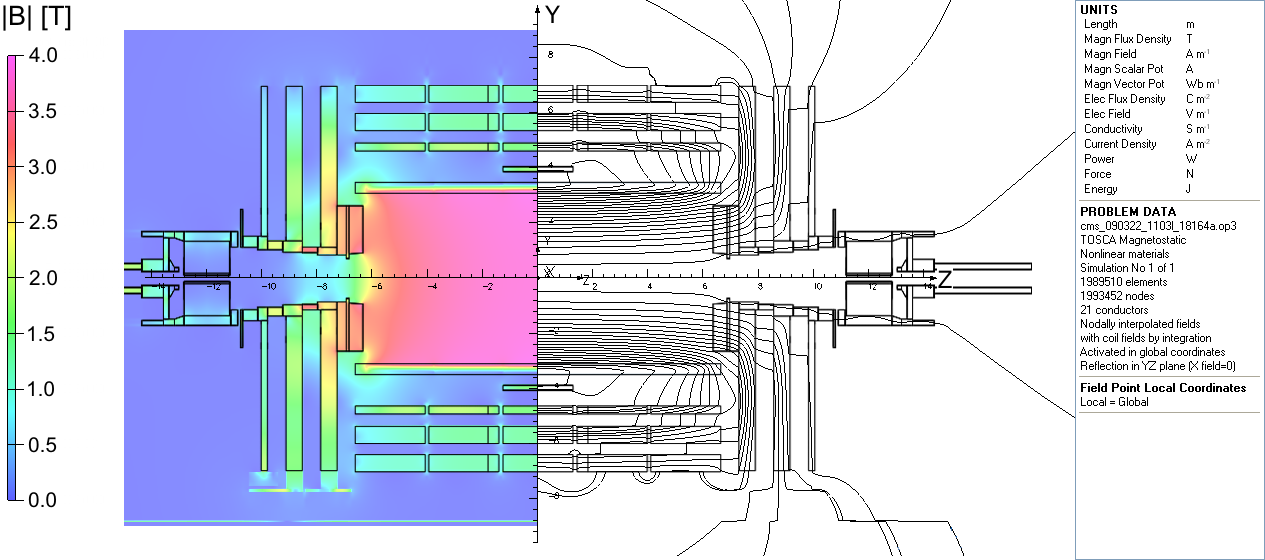 CMS
M. Csanád (Eötvös U) @ Heavy ion physics lecture
Tracking with Kalman Filter
36/47
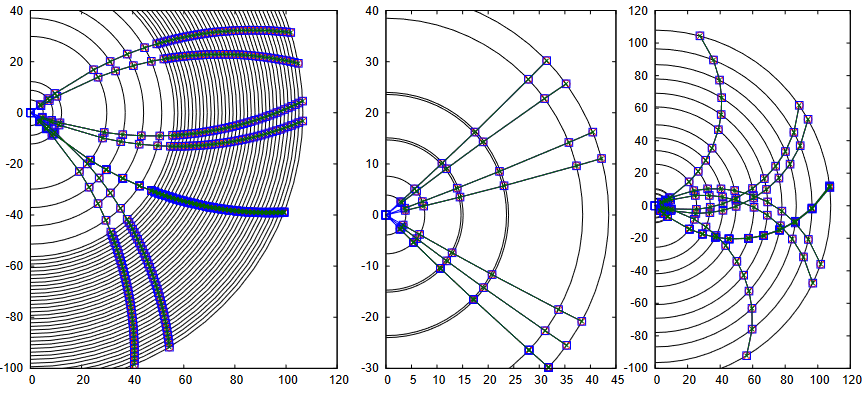 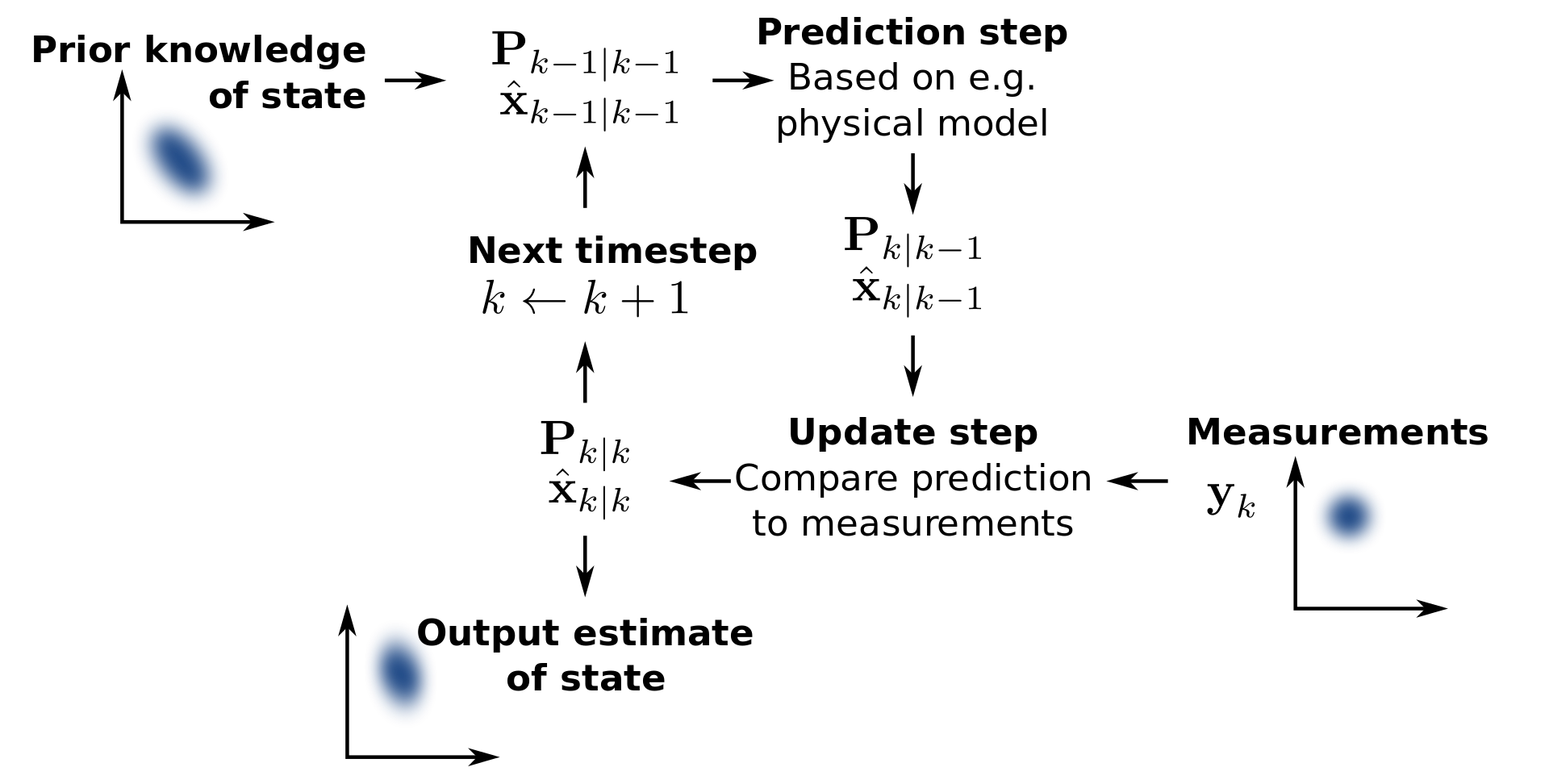 ATLAS
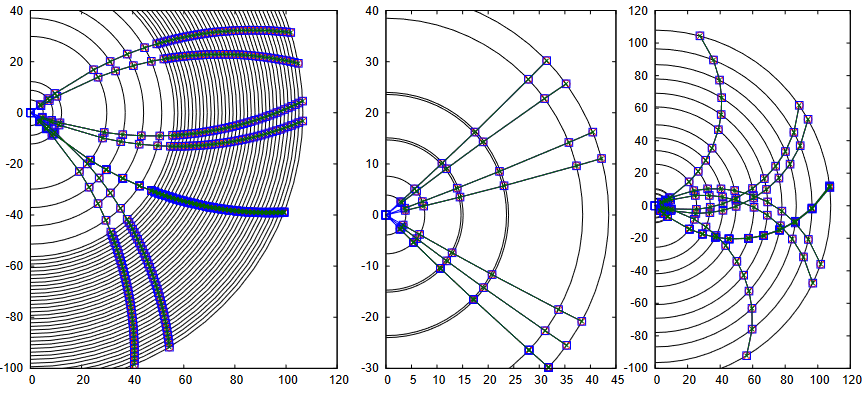 ALICE
CMS
M. Csanád (Eötvös U) @ Heavy ion physics lecture
Particle Identification via Time of flight
37/47
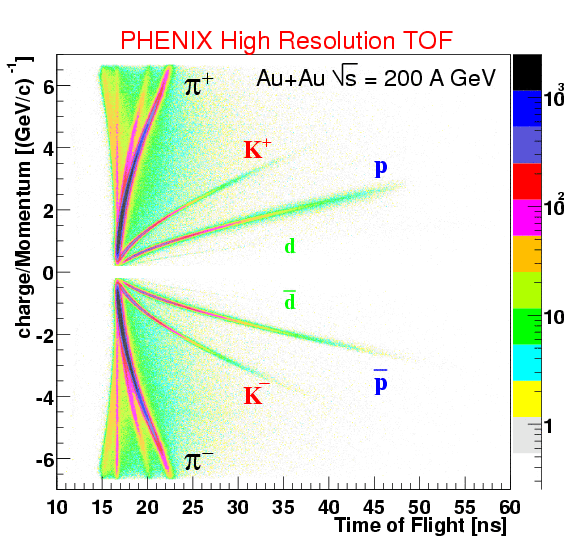 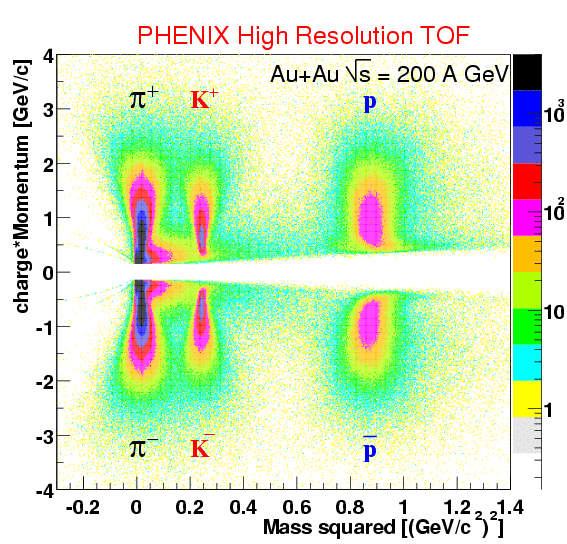 M. Csanád (Eötvös U) @ Heavy ion physics lecture
Particle id via energy deposition
38/47
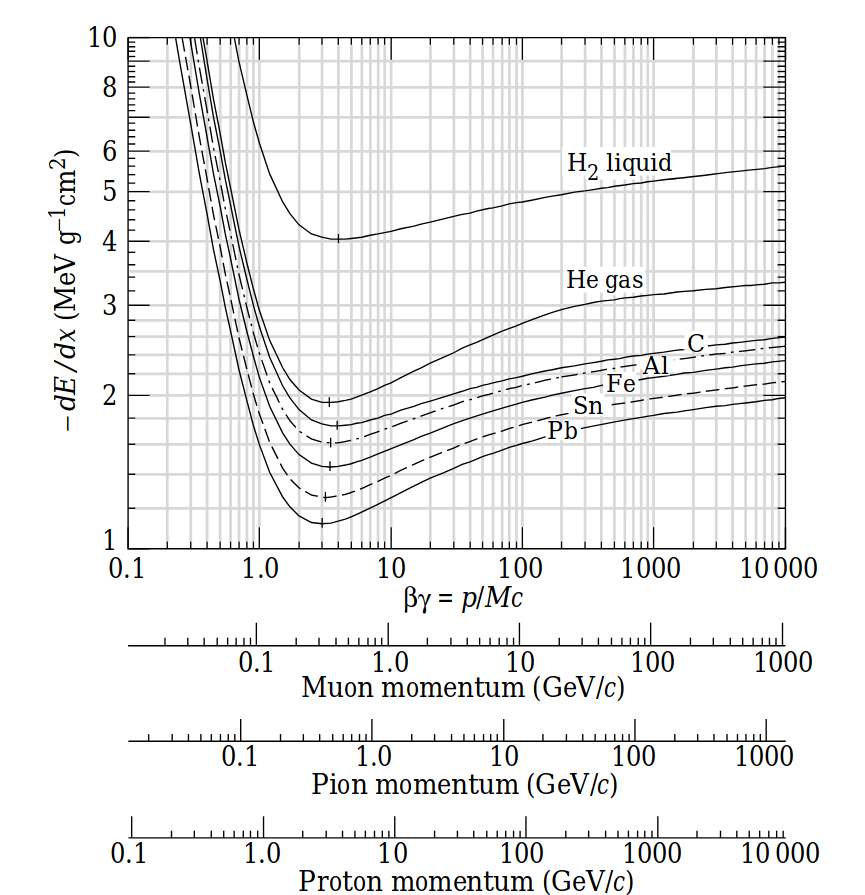 Deposited energy: Bethe-Bloch formula
Depends on mass and medium
Example plot from STAR:
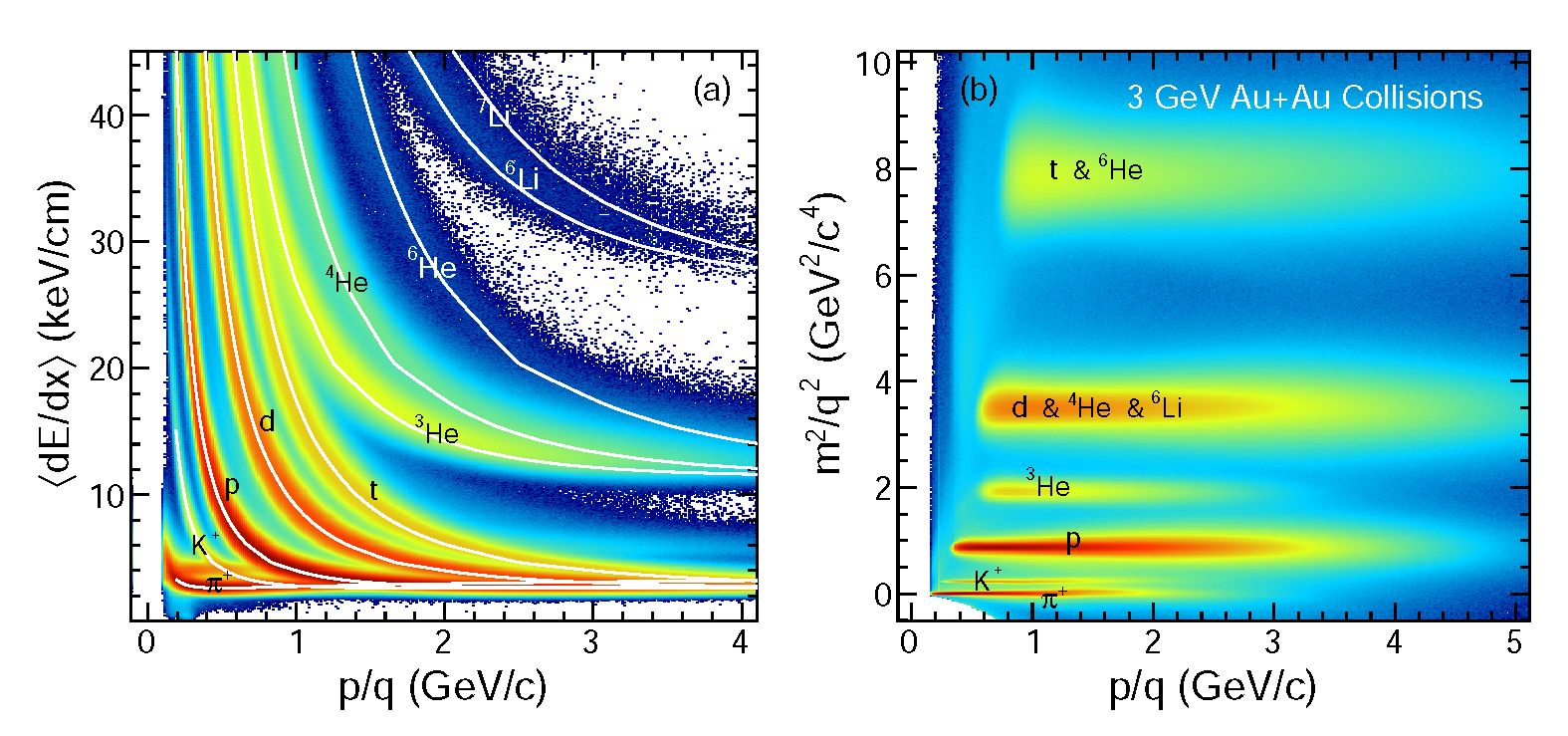 M. Csanád (Eötvös U) @ Heavy ion physics lecture
Electron ID: Cerenkov detectors
39/47
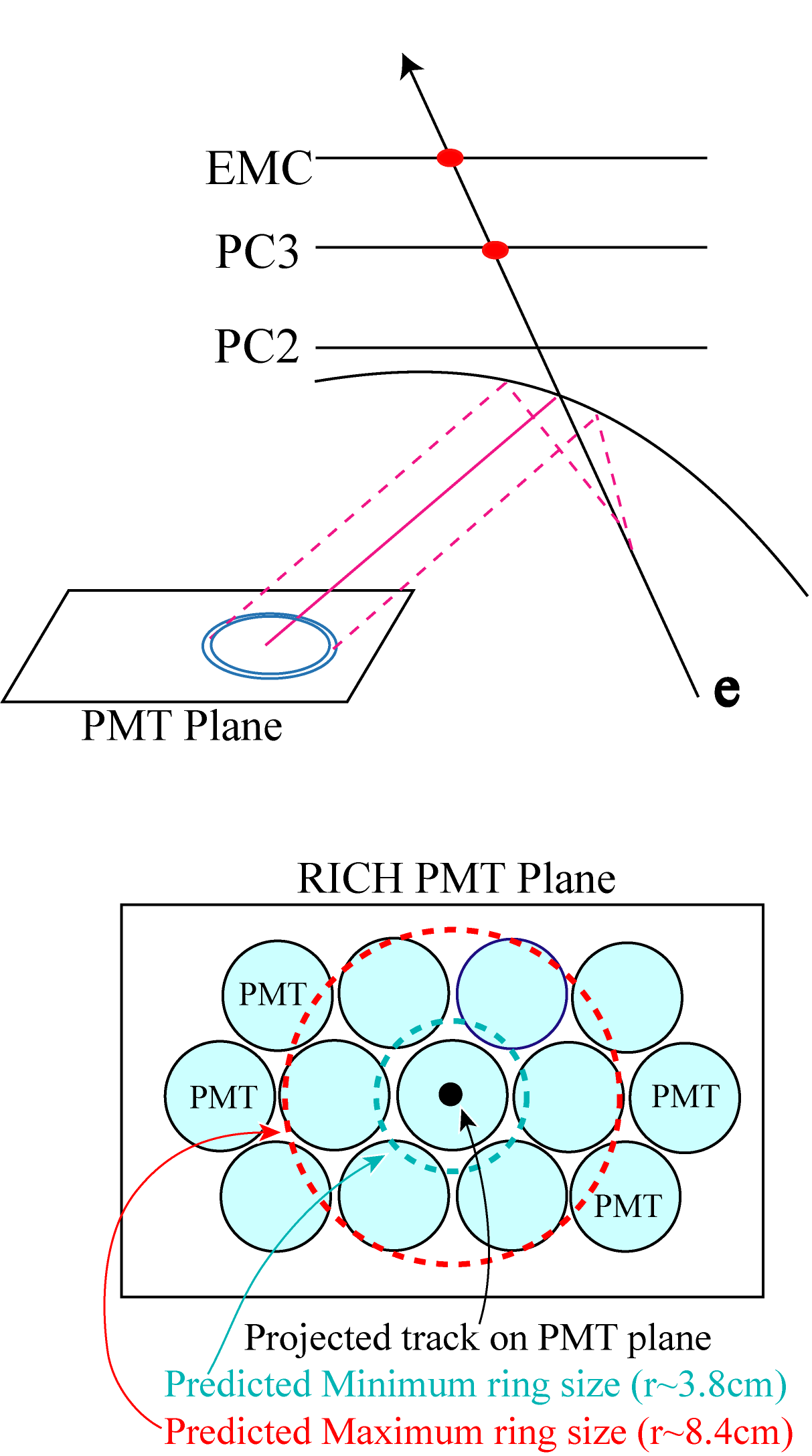 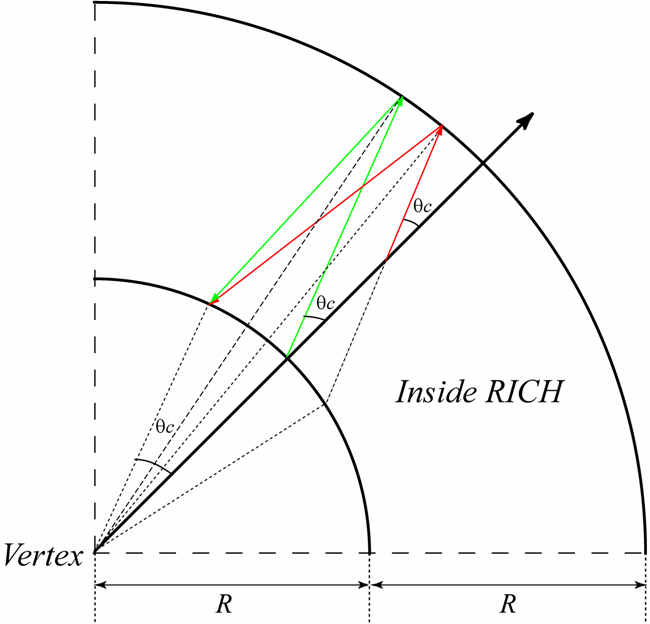 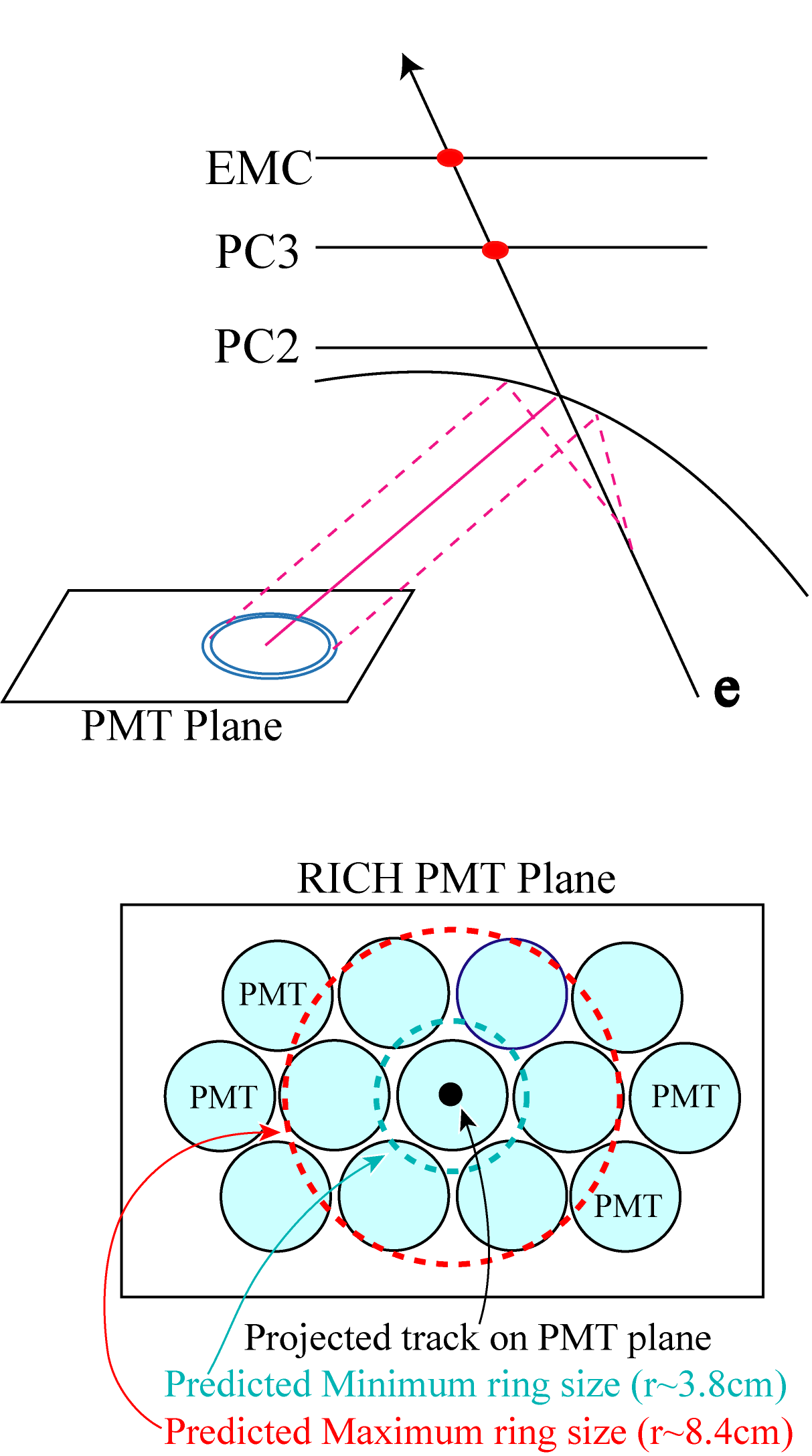 M. Csanád (Eötvös U) @ Heavy ion physics lecture
Data Aquisition (DAQ)
40/47
Central concept:triggering
Level-1:hardware trigger
Level-2:software trigger
All connectedto global timing
Event buildingat the end
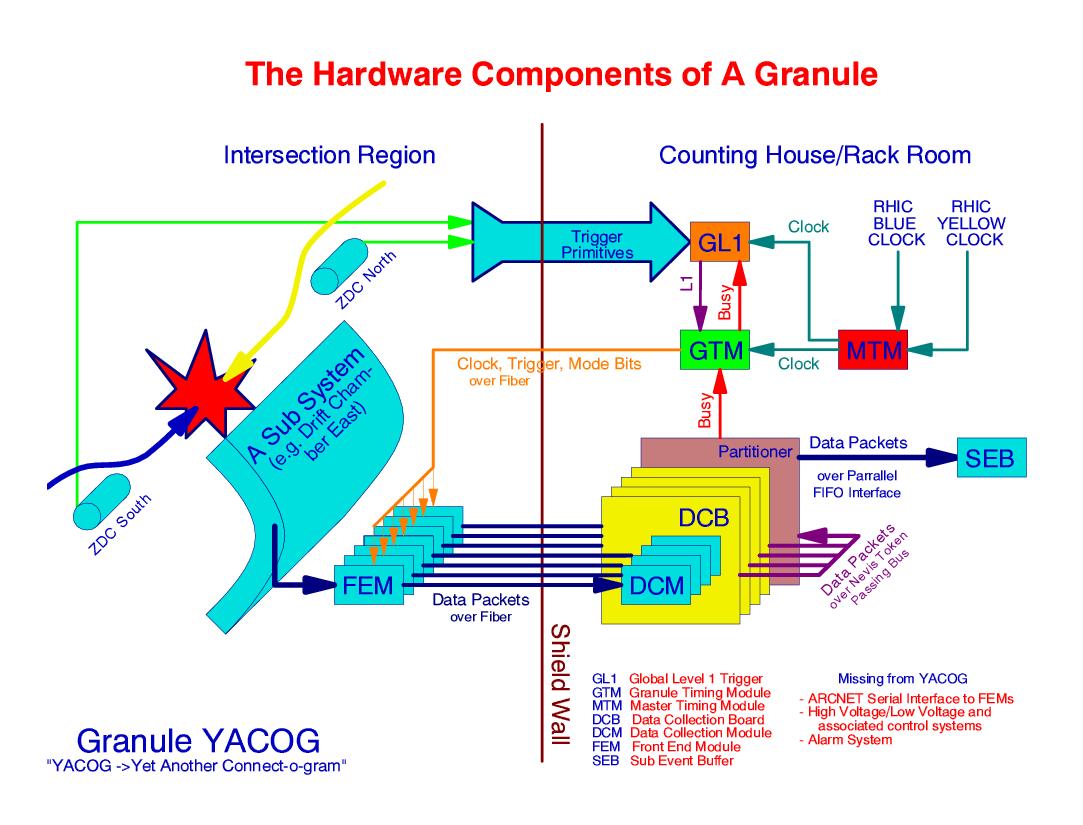 ATP
SEB
ATP
SEB
ATP
SEB
ATP
SEB
ATP
SEB
ATP
SEB
ATP
SEB
ATP
SEB
ATP
SEB
ATP
SEB
M. Csanád (Eötvös U) @ Heavy ion physics lecture
Event Builder
41/47
Event fragments come in from all detectors
Need to be assembled
One event
Gigabit
Switch
Buffer 
Box
Final Storage
Buffer 
Box
Buffer 
Box
Buffer 
Box
Assembly & Trigger Processors
Sub-event buffers
M. Csanád (Eötvös U) @ Heavy ion physics lecture
Contents
42/47
Accelerators in general
Details of SPS, RHIC, LHC
Detectors in general
Some examples: PHENIX, STAR, CMS, NA61
M. Csanád (Eötvös U) @ Heavy ion physics lecture
An example: the PHENIX Detector system
43/47
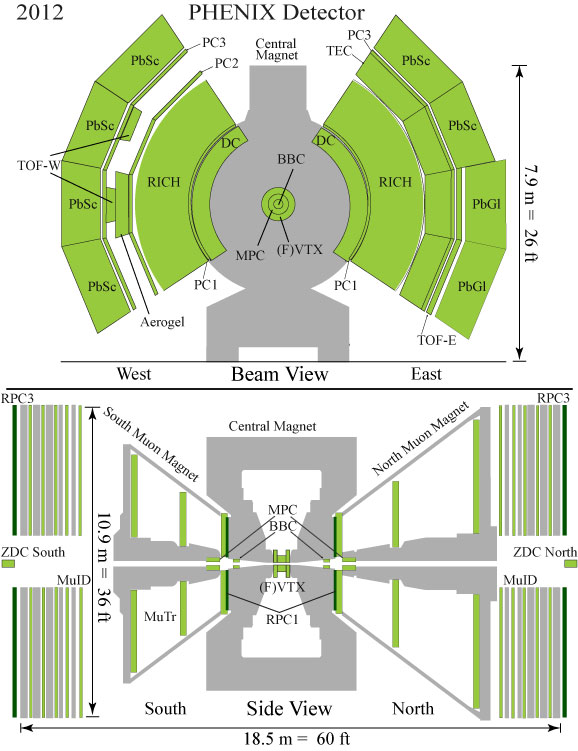 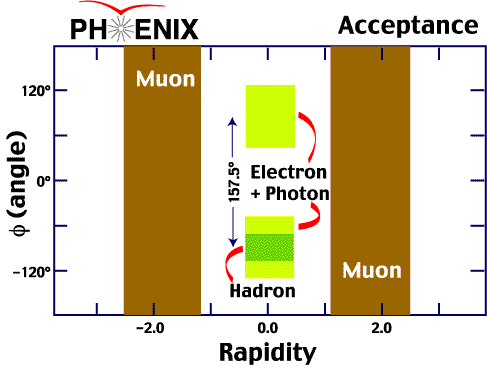 M. Csanád (Eötvös U) @ Heavy ion physics lecture
Tracking in PHENIX
44/47
Track particles, measure momentum
Hit → Track → Curvature → Momentum
Wire chambers
Track reco: DC+PC1
Matching: PC2-3
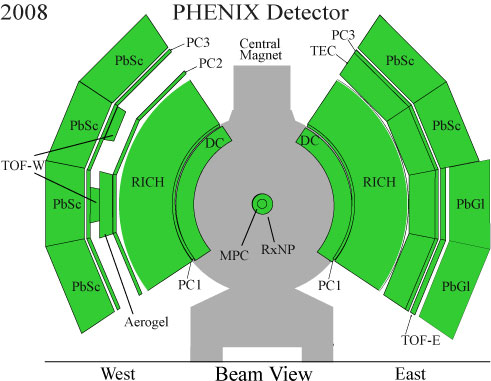 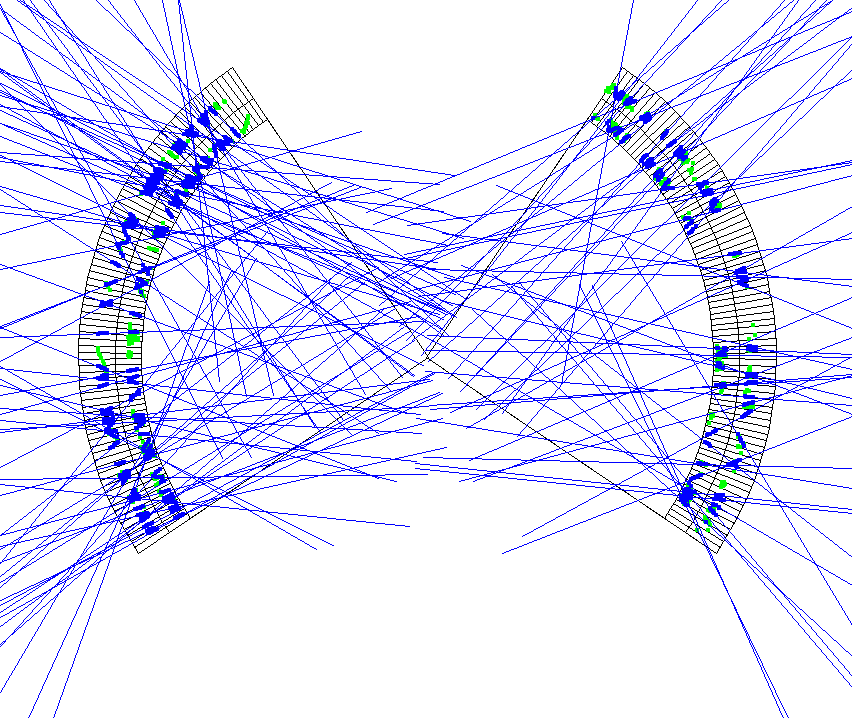 M. Csanád (Eötvös U) @ Heavy ion physics lecture
Tracking in PHENIX, illustrated
45/47
Innermost layers, tracking
Outer layers: matching, reduces background, for example decays
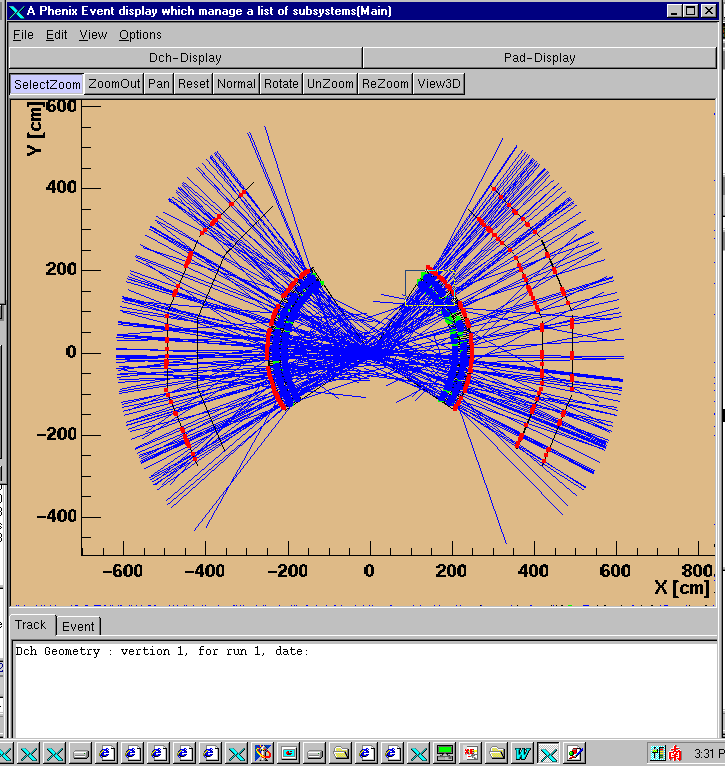 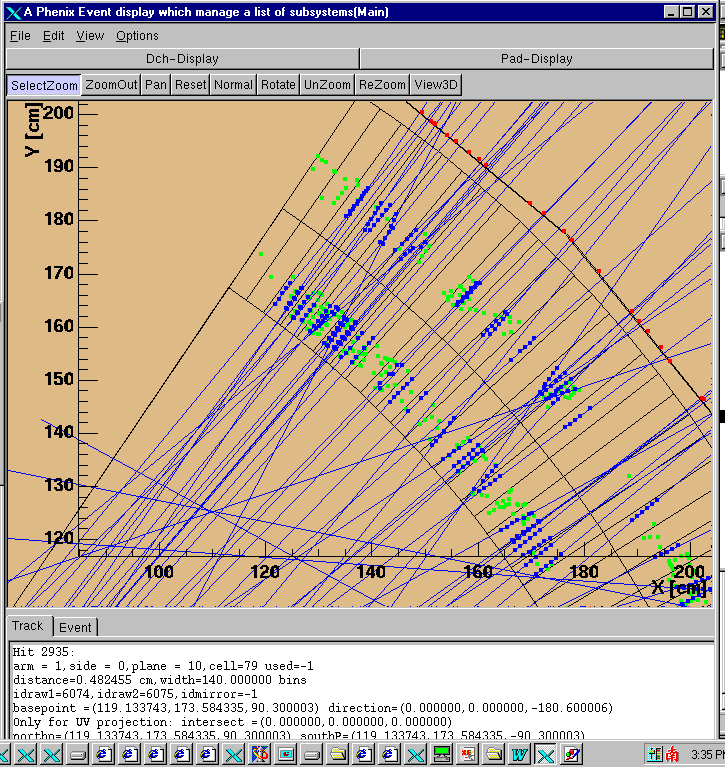 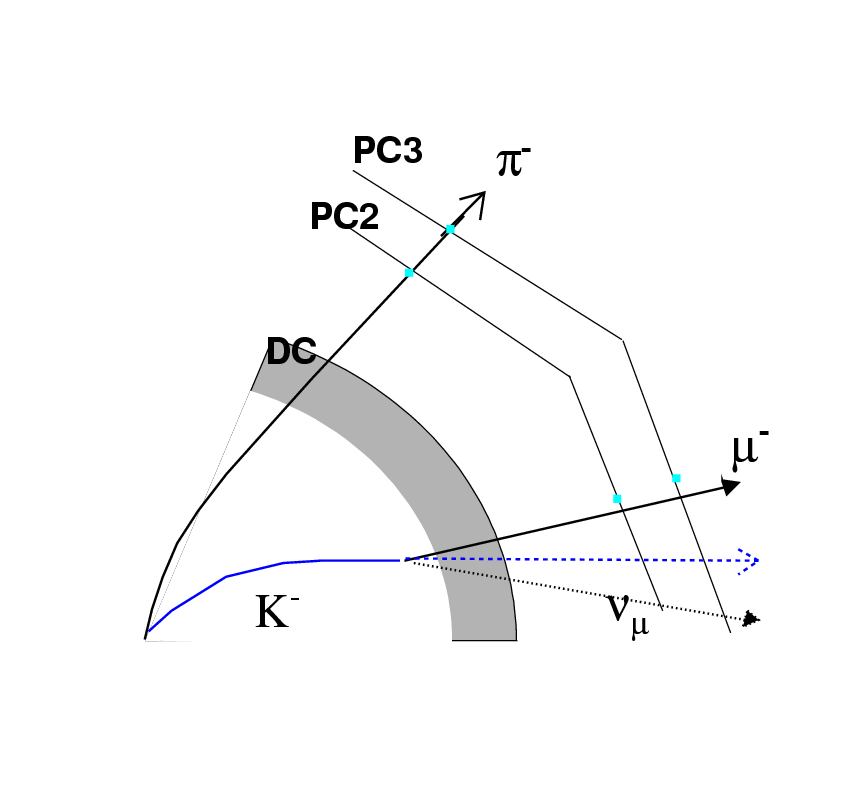 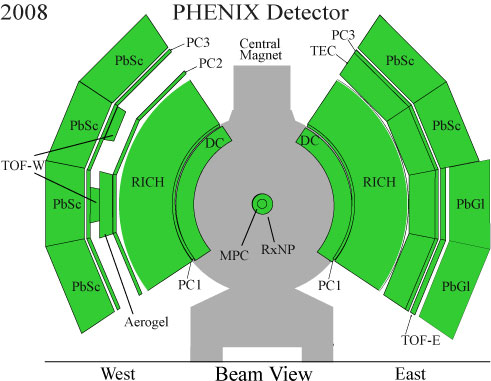 M. Csanád (Eötvös U) @ Heavy ion physics lecture
Time of flight PID in PHENIX
46/47
Time Of Flight detector
time measurement
120 ps resolution
East and West arm
1472 PMTs
Measure hit position and timefrom PMT time
PMT
PMT
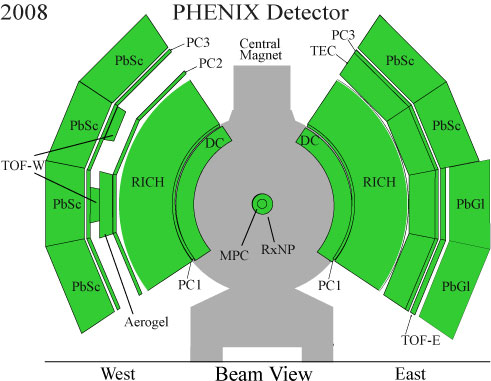 PMT
Scintillator
generates Č-rad
M. Csanád (Eötvös U) @ Heavy ion physics lecture
Lepton and Photon ID: EM Calorimeters
47/47
Energy + momentum → mass
Leptons and photons to deposit all their energy in EMCal
Lead Scintillator and Lead Glass: light ~ energy
Hadron ID via time of flight: additional recalibration needed (worse time resol.)
PbSc
Optical fiber
collects light
PMT
Pb absorber
generates shower
Scintillator
generates light
PbGl
M. Csanád (Eötvös U) @ Heavy ion physics lecture
further example: Silicon detectors @ CMS
48/47
M. Csanád (Eötvös U) @ Heavy ion physics lecture
Time projection chamber @ STAR
49/47
Heart of STAR: a large Time Projection Chamber for tracking and ID
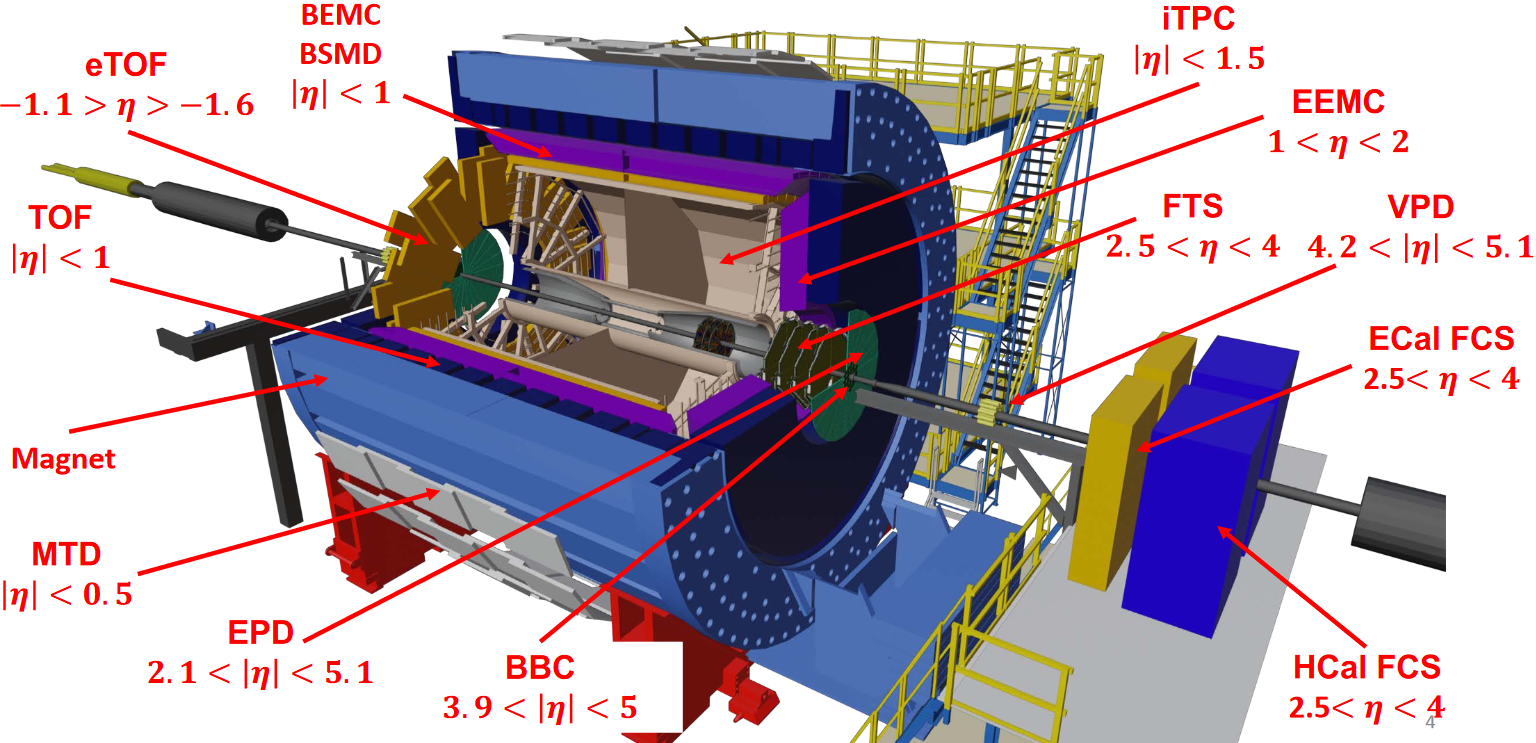 M. Csanád (Eötvös U) @ Heavy ion physics lecture
A fixed-target detector system: NA61
50/47
TPCs for tracking and PID, TOF for more precise PID, PSD for centrality
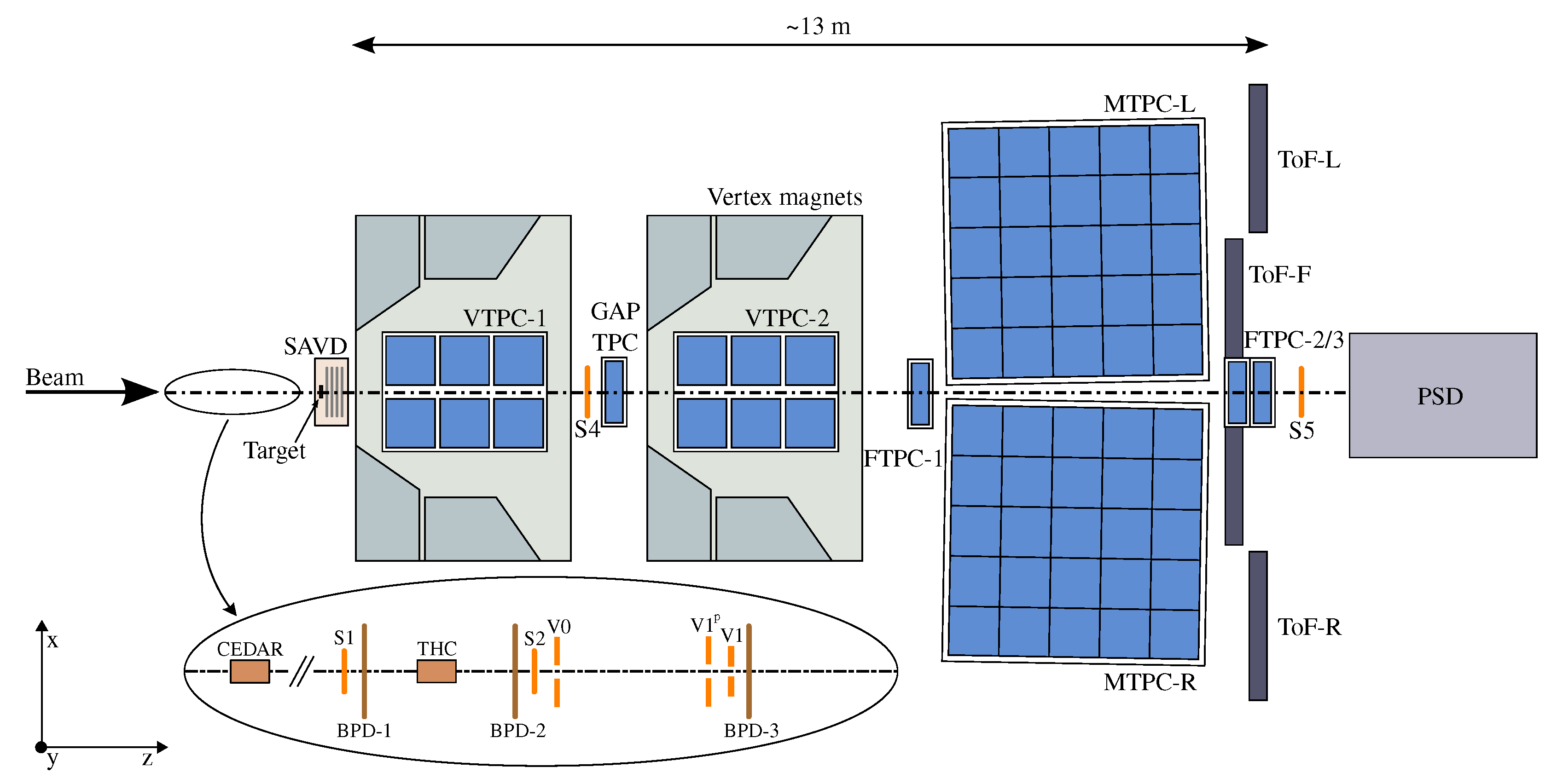 M. Csanád (Eötvös U) @ Heavy ion physics lecture
What do we extract from the data?
51/47
px, py, pz → h or y, j, pt or mt
Transverse mom. spectrum for each particle
Rapidity distributions
Angular distributions
Elliptic flow
All kinds of ratios
Pair-correlations
Momentum, angle, etc
Fluctuations
Whatever tells us something…
M. Csanád (Eötvös U) @ Heavy ion physics lecture
BACKUP
52